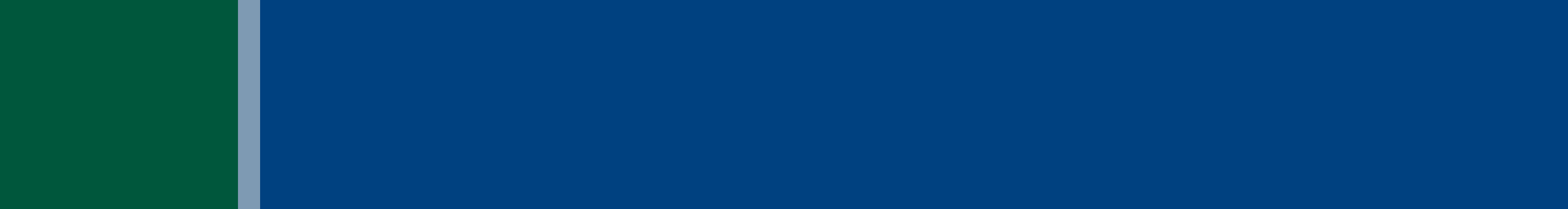 Core Studies:
High Resolution Core Photography & Spectral Gamma-Ray Logging
Matthew Erenpreiss
Ohio Department of Natural Resources
Division of Geological Survey

Utica Shale Play Book Study Workshop
Canonsburg, PA
July 14, 2015
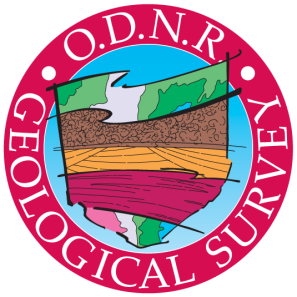 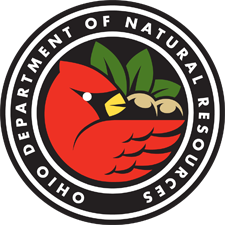 Outline
Background
Spectral Gamma-Ray Scanner
Core Locations
Correlations
Conclusions
[Speaker Notes: White background, dark blue text, and Arial font type to be used for all slides]
2013 TOC Map of Ohio
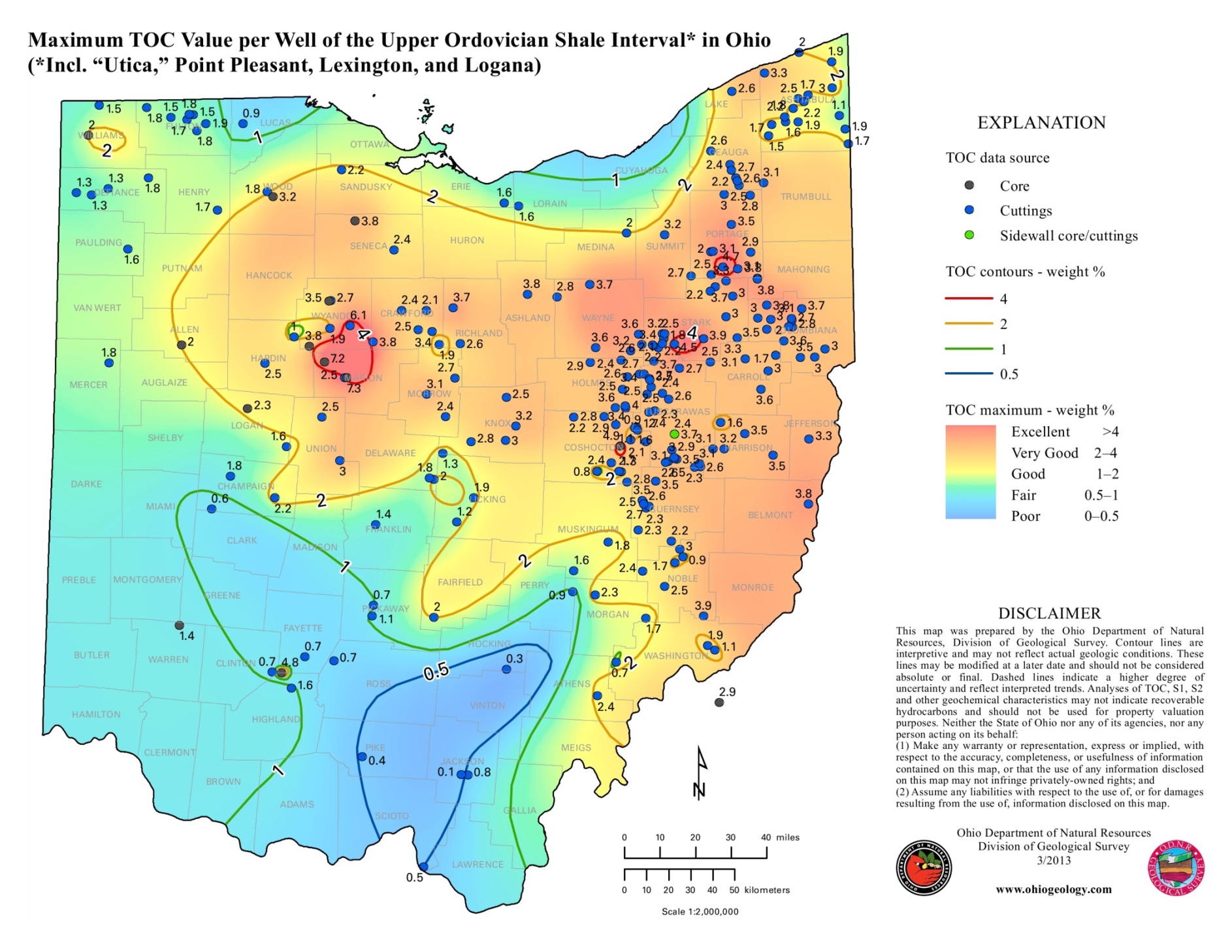 [Speaker Notes: White background, dark blue text, and Arial font type to be used for all slides]
Possible TOC Proxies
Uranium/TOC Ratio
TOC=(ΓB/Γ)/1.378A
Γ = Gamma-ray (Api Units)
A = Slope of Gamma-Ray – Density Crossplot
Schmoker (1981)

Density-to-TOC
TOC=(A/ρ)-B
ρ = Formation Density
A & B = Constants for a black shale facies
Schmoker (1989)
[Speaker Notes: White background, dark blue text, and Arial font type to be used for all slides]
Spectral Gamma-Ray Logger
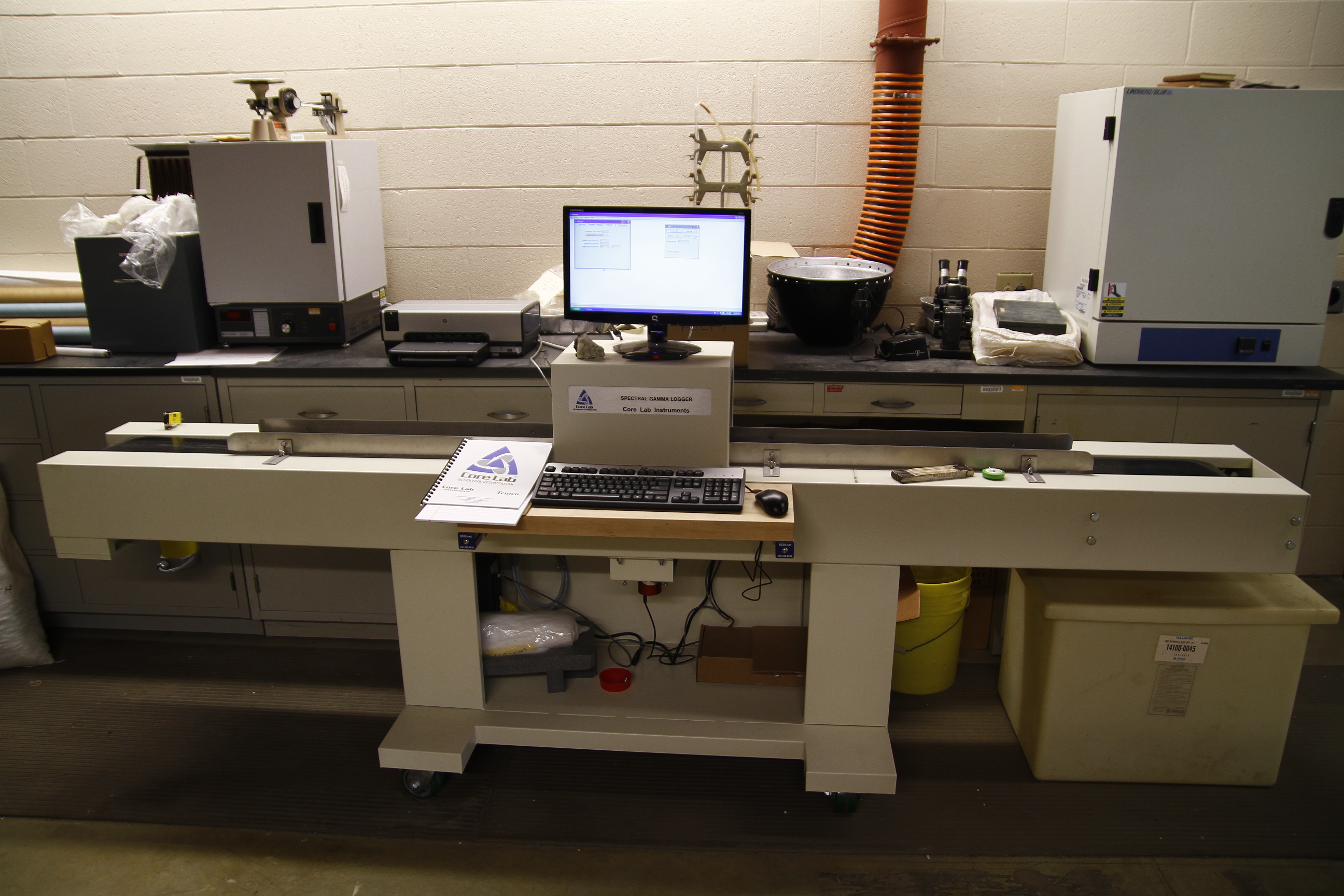 [Speaker Notes: White background, dark blue text, and Arial font type to be used for all slides]
Downhole Spectral Gamma Ray Logs vs. SGL 300
Total Gamma Ray Curves 
Downhole logs are collected by different companies using different standards that are calibrated at various gain settings.

The SGL-300 produces very consistent results
Calibrated to the same set of standards at a constant gain setting on a daily basis

Scintillator Resolution 
The SGL-300 uses a high-resolution scintillator
Easily differentiates the radioactive gamma characteristics of URAN (ppm), POTA (%), and THOR (ppm)
Downhole scintillation tools are not as good at separating the unique gamma signals, resulting in “combined signals.”

Best fit of TOC data into log data
[Speaker Notes: White background, dark blue text, and Arial font type to be used for all slides]
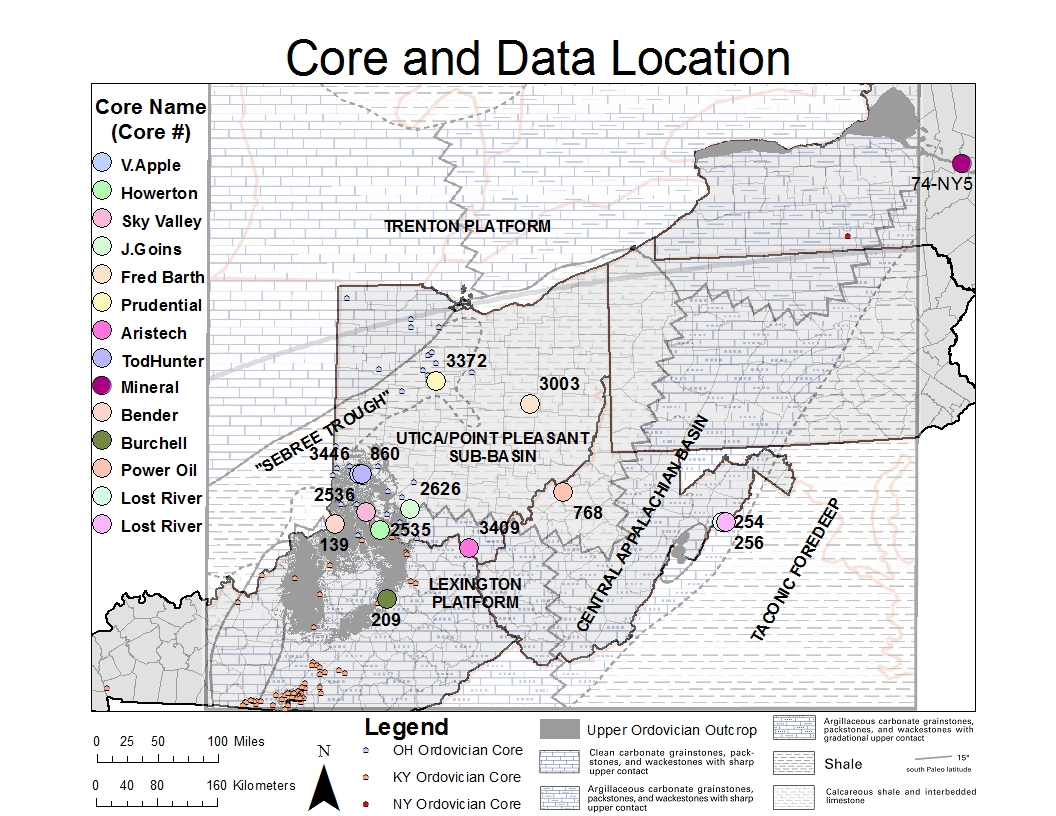 Core Locations
Outline
[Speaker Notes: White background, dark blue text, and Arial font type to be used for all slides]
Core Data
[Speaker Notes: White background, dark blue text, and Arial font type to be used for all slides]
Individual Analysis
The following 4 wells represent results from this study:
Burchell (KY-209)
Aristech (OH-3409)
Power Oil (OH-768)
Mineral Core (74-NY-5)

Additional analysis were conducted on the following data subsets: with similar results to the 4 wells above:

All data from each facies
All data from each Formation (Utica, Point Pleasant, Lexington, Logana)
All data from each Formation in each facies
Individual wells for each formation
[Speaker Notes: White background, dark blue text, and Arial font type to be used for all slides]
Montgomery County, KentuckyM. Burchell C-209
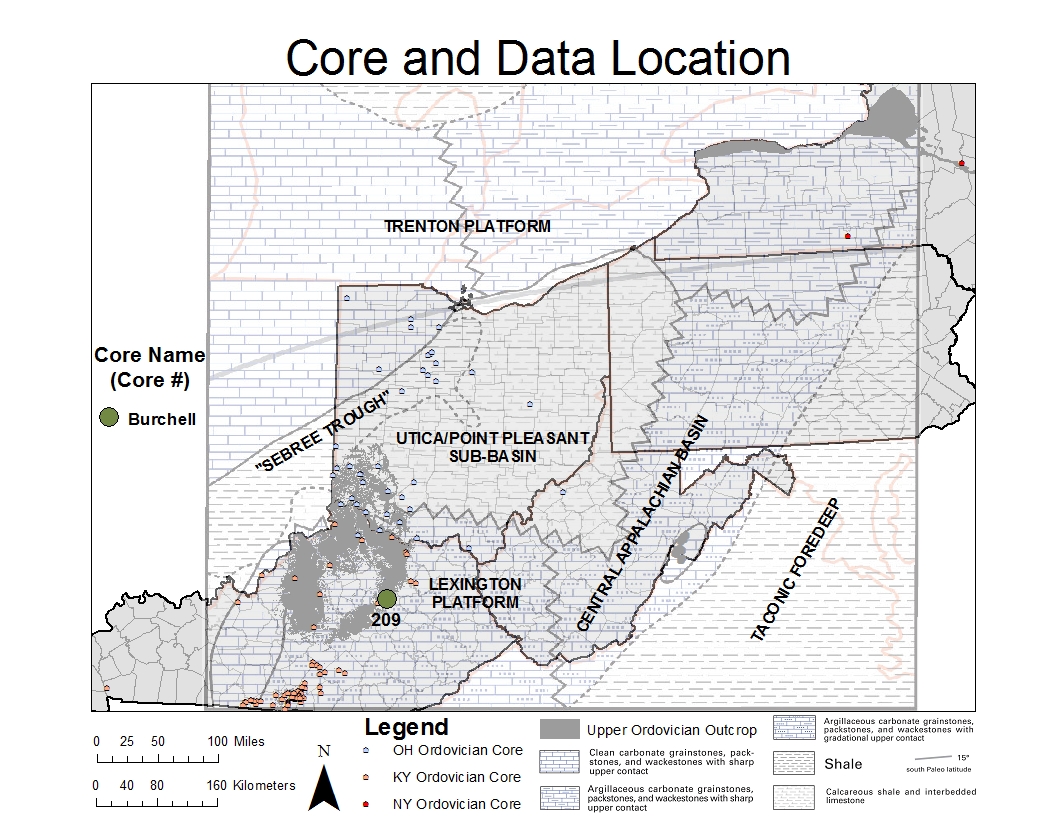 [Speaker Notes: White background, dark blue text, and Arial font type to be used for all slides]
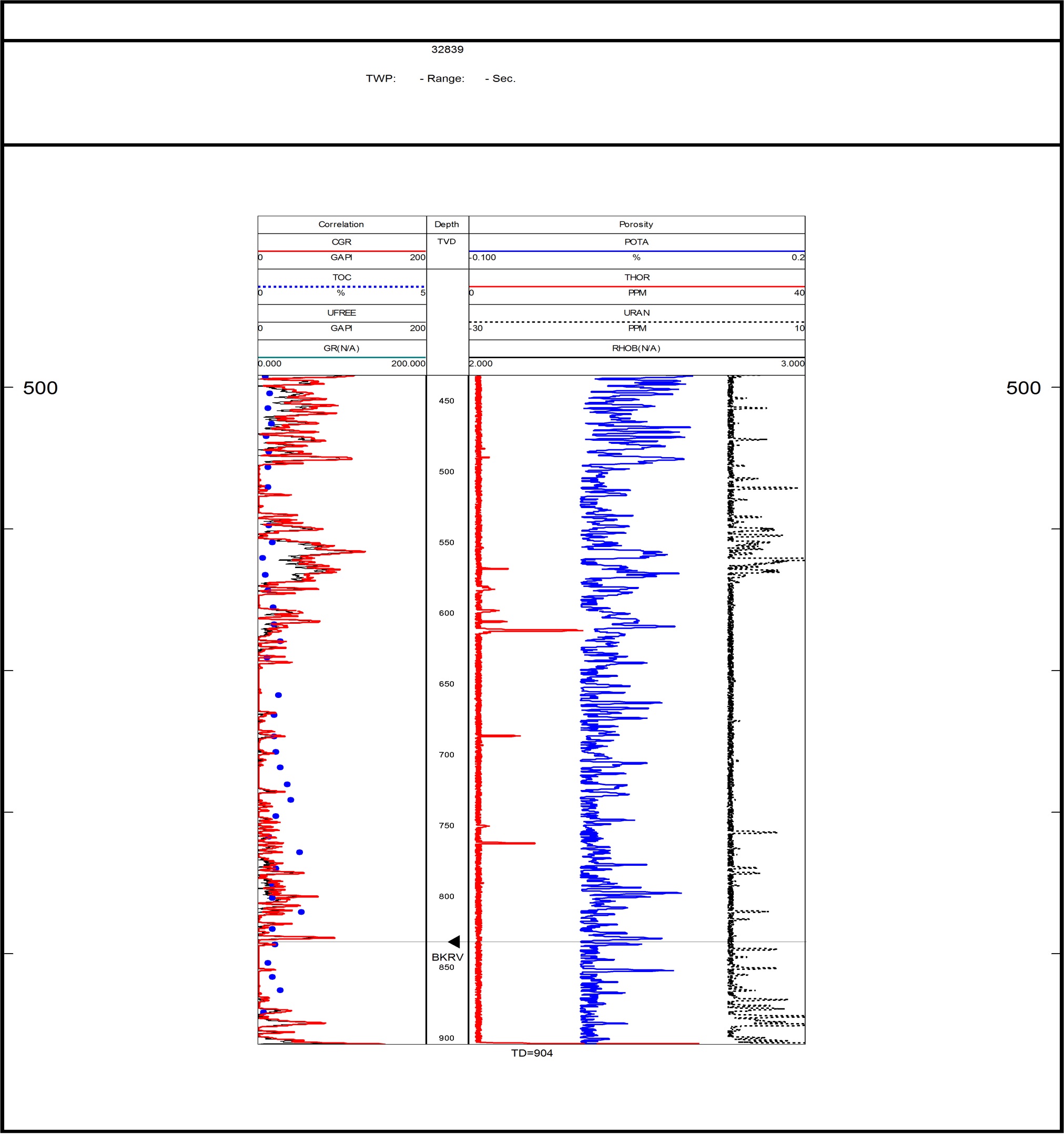 Core 209SGL LAS File– TOC
Highest TOC (%) is in the Curdsville equivalent and Trenton
[Speaker Notes: White background, dark blue text, and Arial font type to be used for all slides]
Core 209 Gamma-ray to POTA and Gamma-ray to URAN correlations
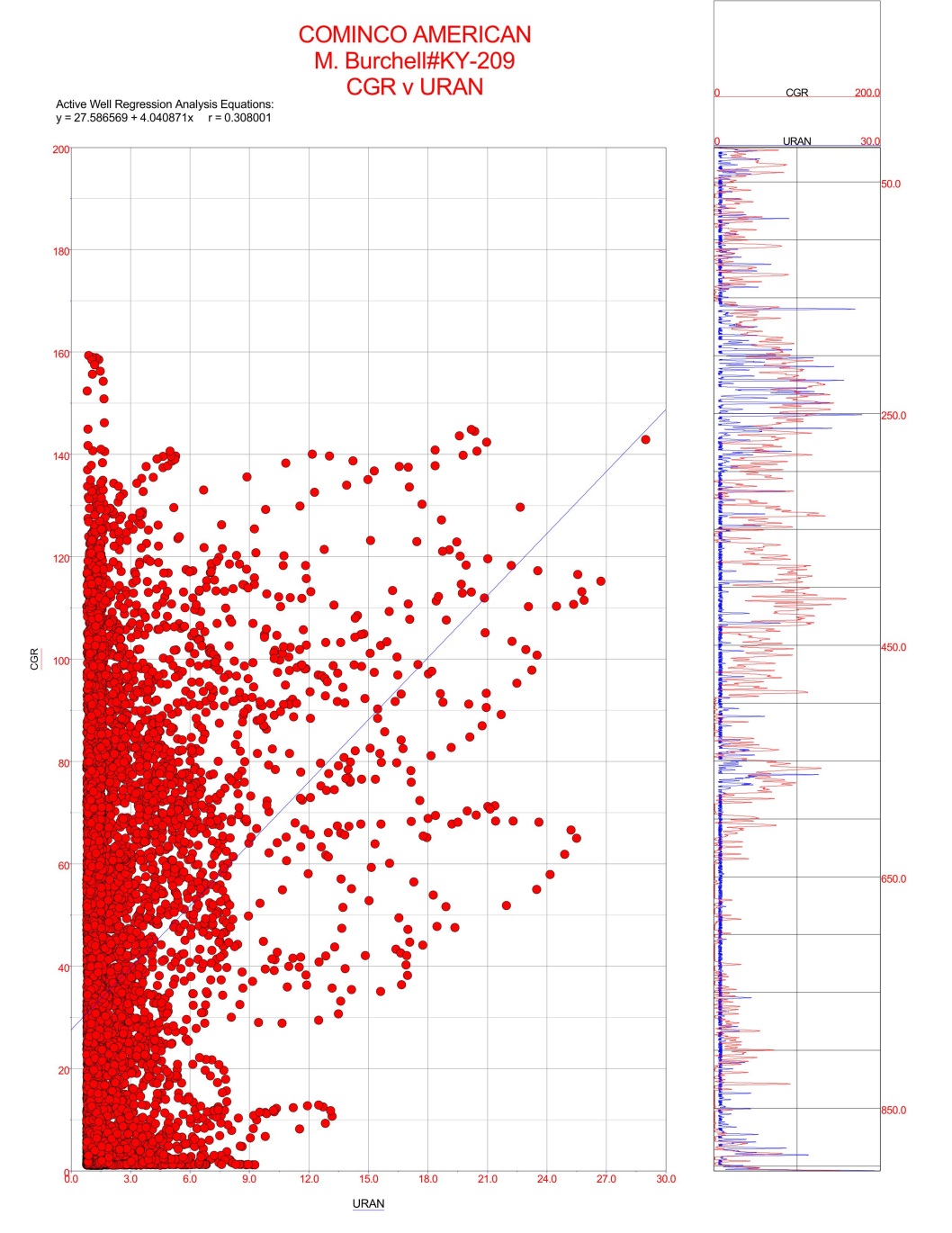 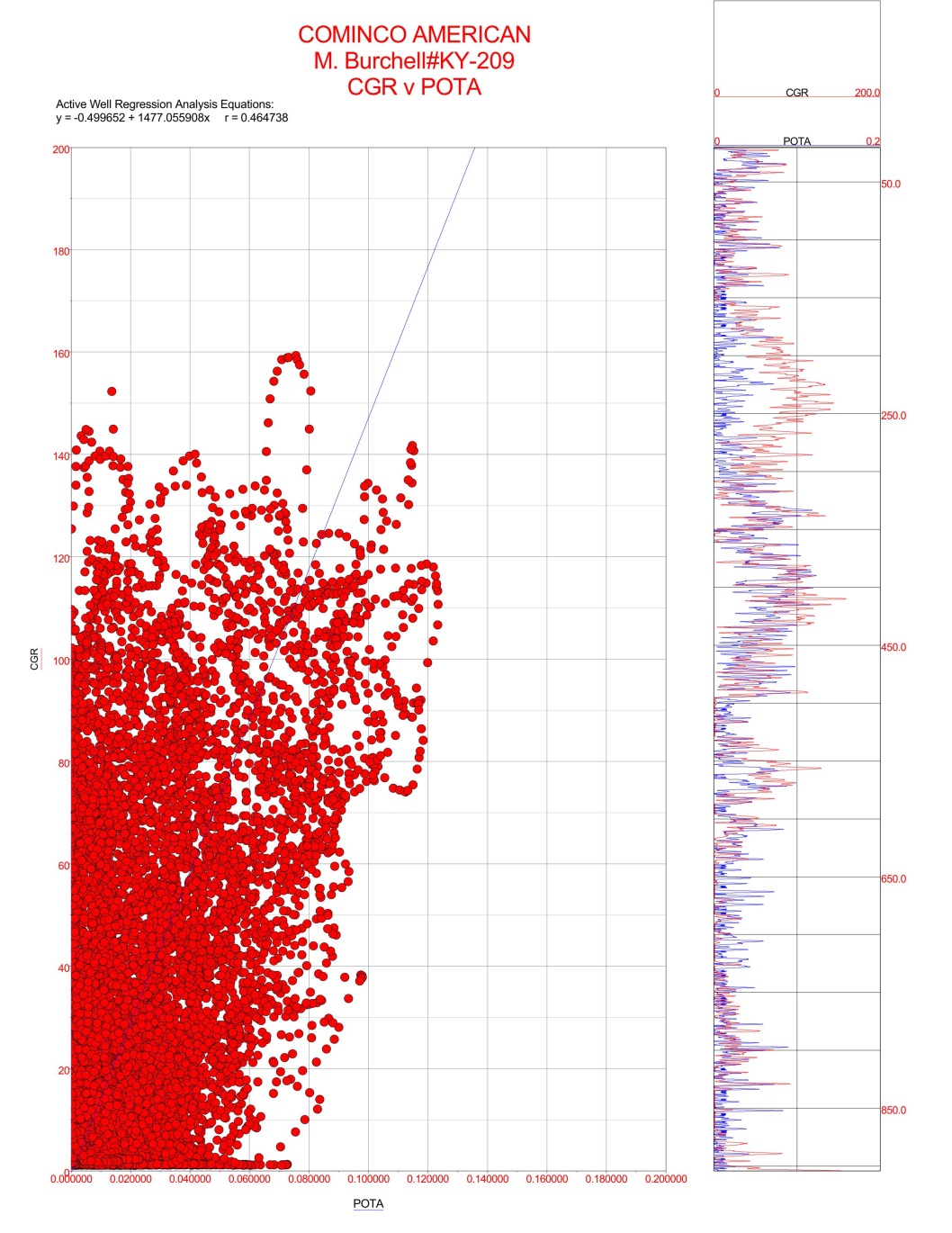 200
200
CGR (API)
CGR (API)
0
0
30
0
0
20
POTA (%)
URAN (ppm)
r = 0.464 		Moderate
r = 0.308		Weak
[Speaker Notes: White background, dark blue text, and Arial font type to be used for all slides]
Core 209 Gamma-ray to TOC and POTA to TOC correlations
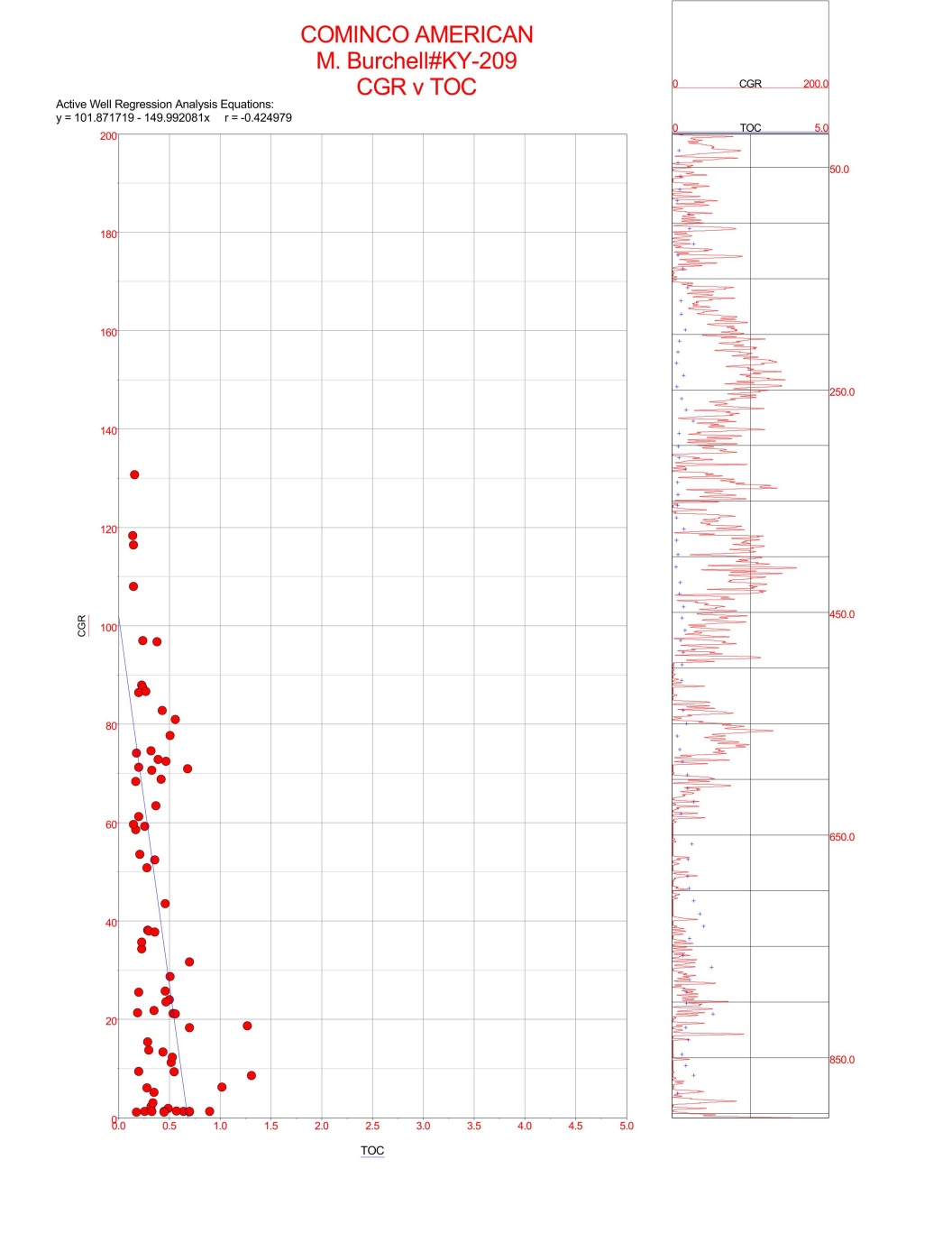 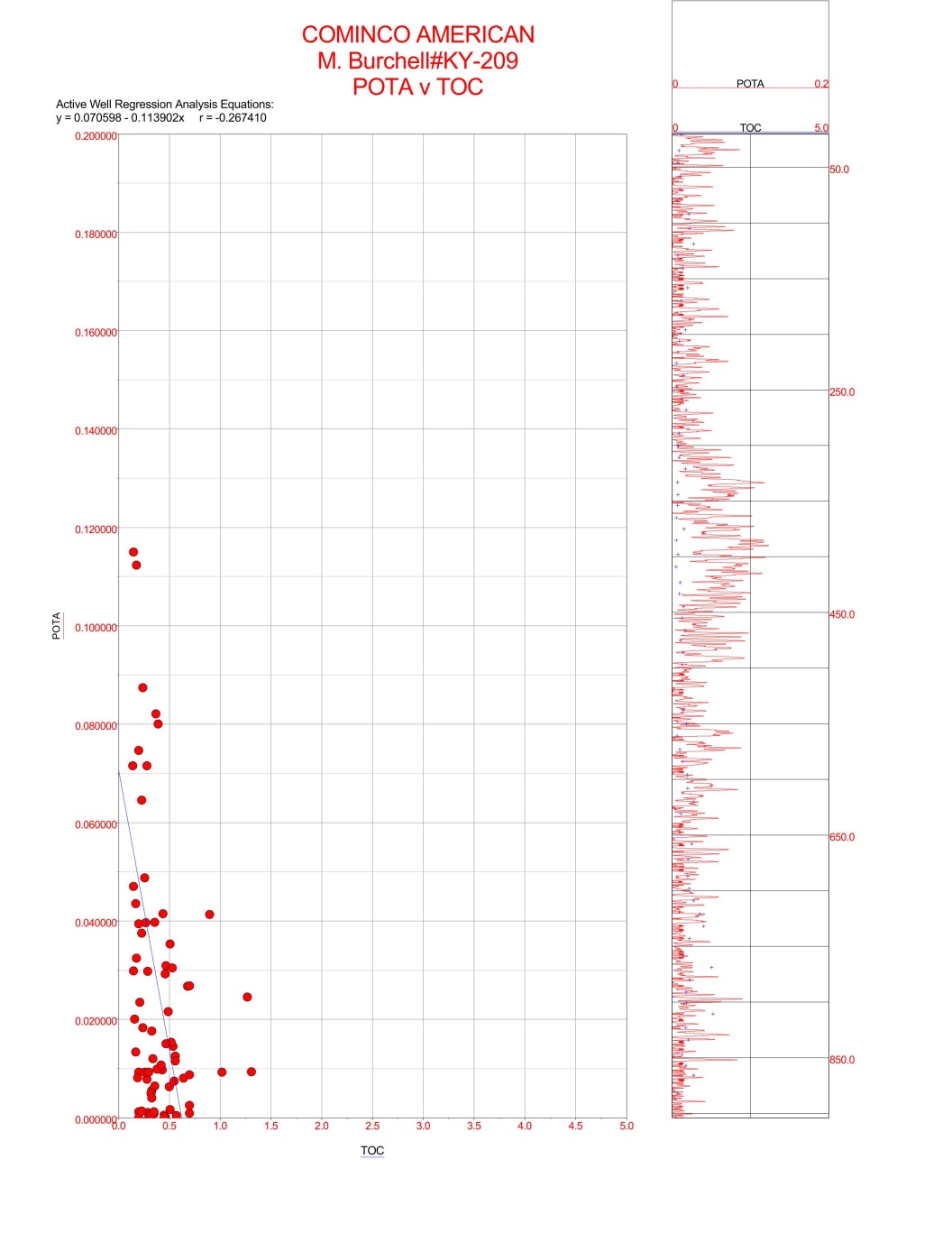 0.2
200
CGR (API)
POTA (%)
0
0
0
5
5
0
TOC (%)
TOC (%)
r = -0.267		Weak
r = -0.424 		Moderate
[Speaker Notes: White background, dark blue text, and Arial font type to be used for all slides]
Scioto County, Aristech WellC-3409
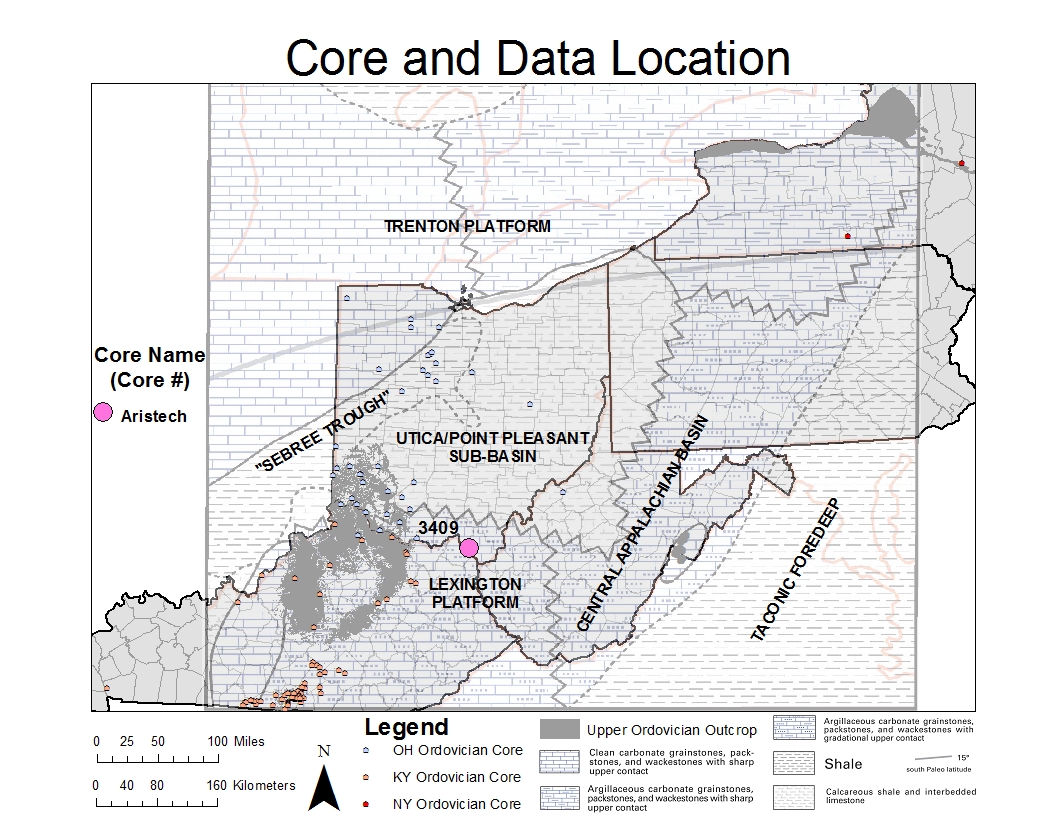 [Speaker Notes: White background, dark blue text, and Arial font type to be used for all slides]
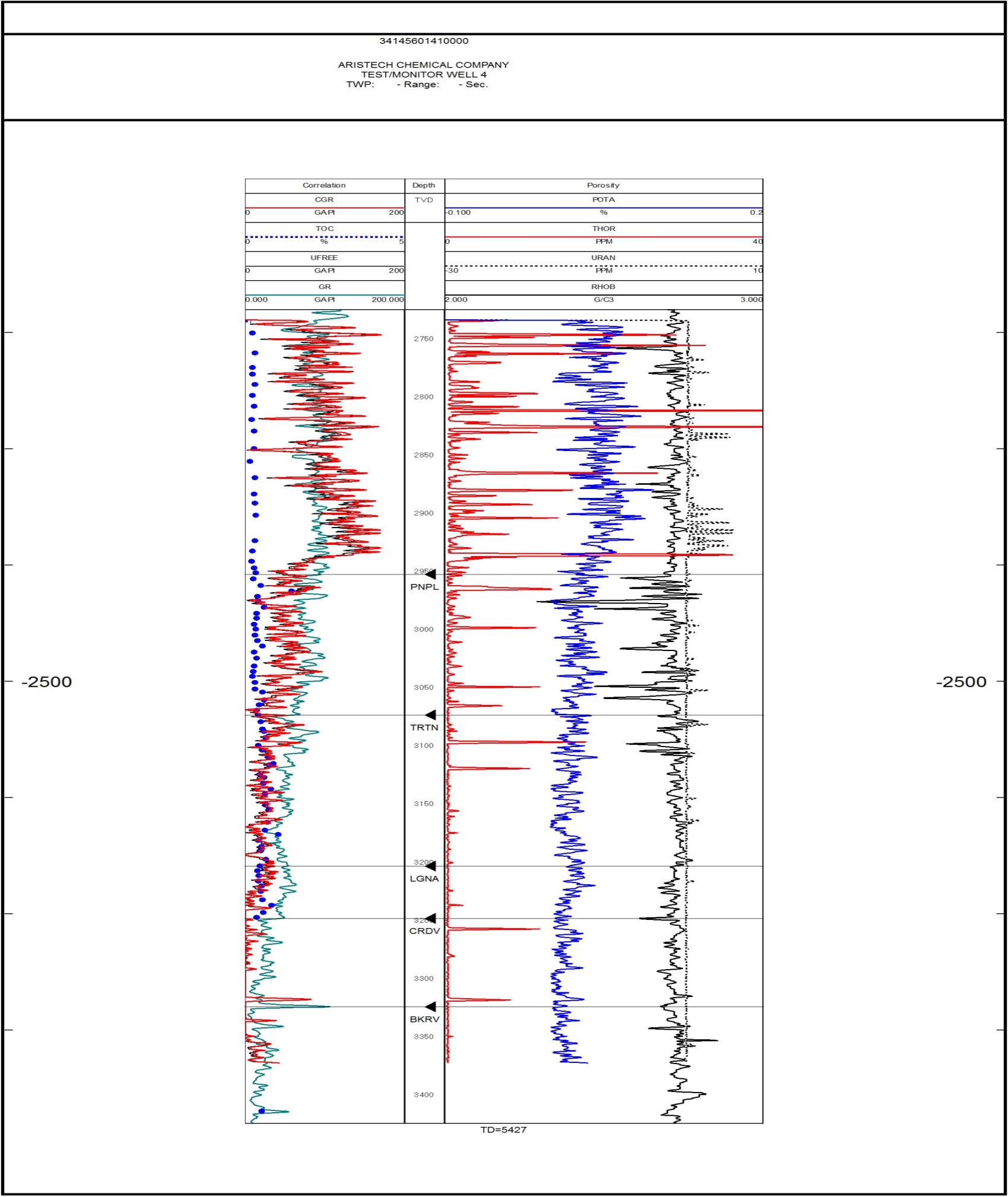 Core 3409 SGL LAS, Wireline log, and  TOC (%)
Highest TOC (%) is at the top of the Point Pleasant
[Speaker Notes: White background, dark blue text, and Arial font type to be used for all slides]
Core 3409 Gamma-ray to TOC and POTA to TOC correlations
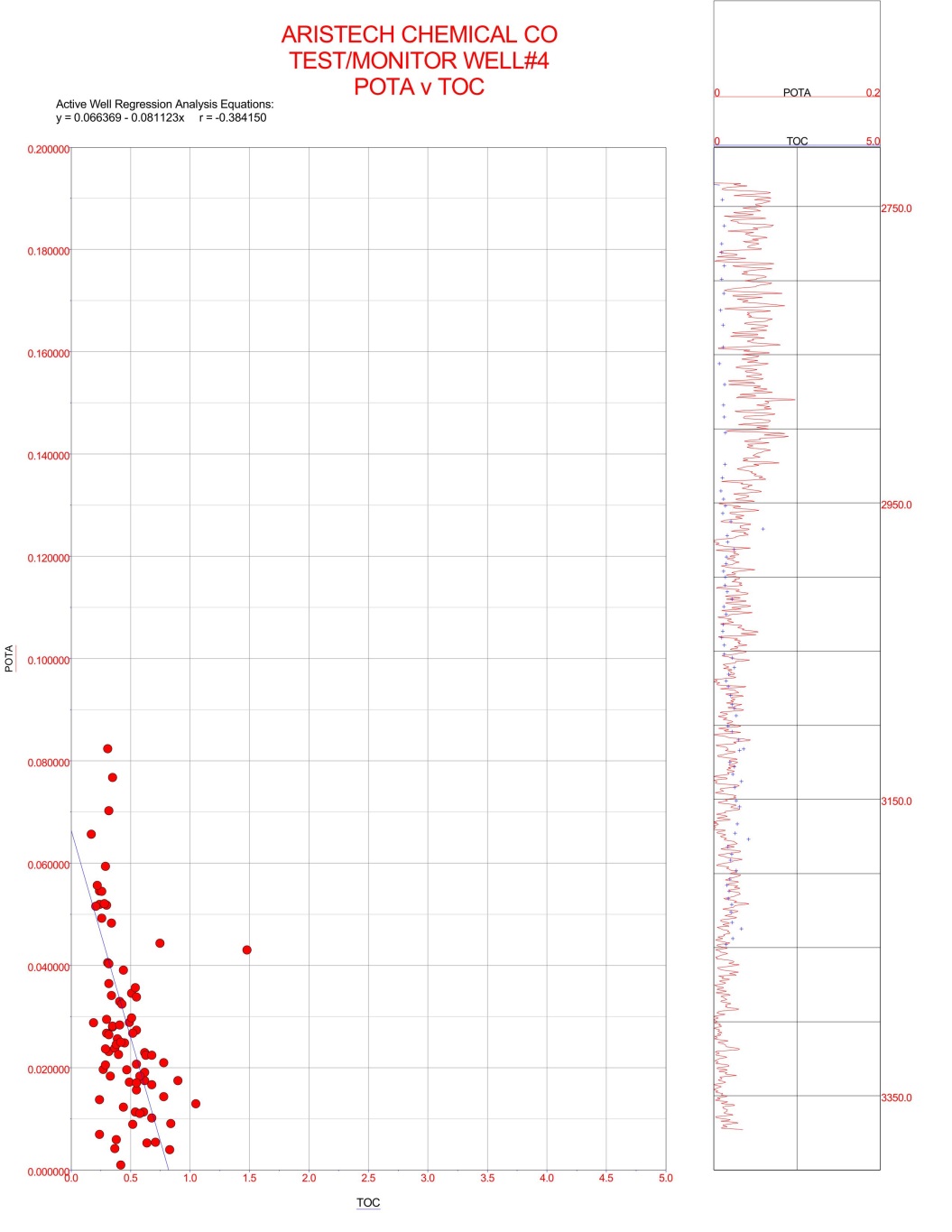 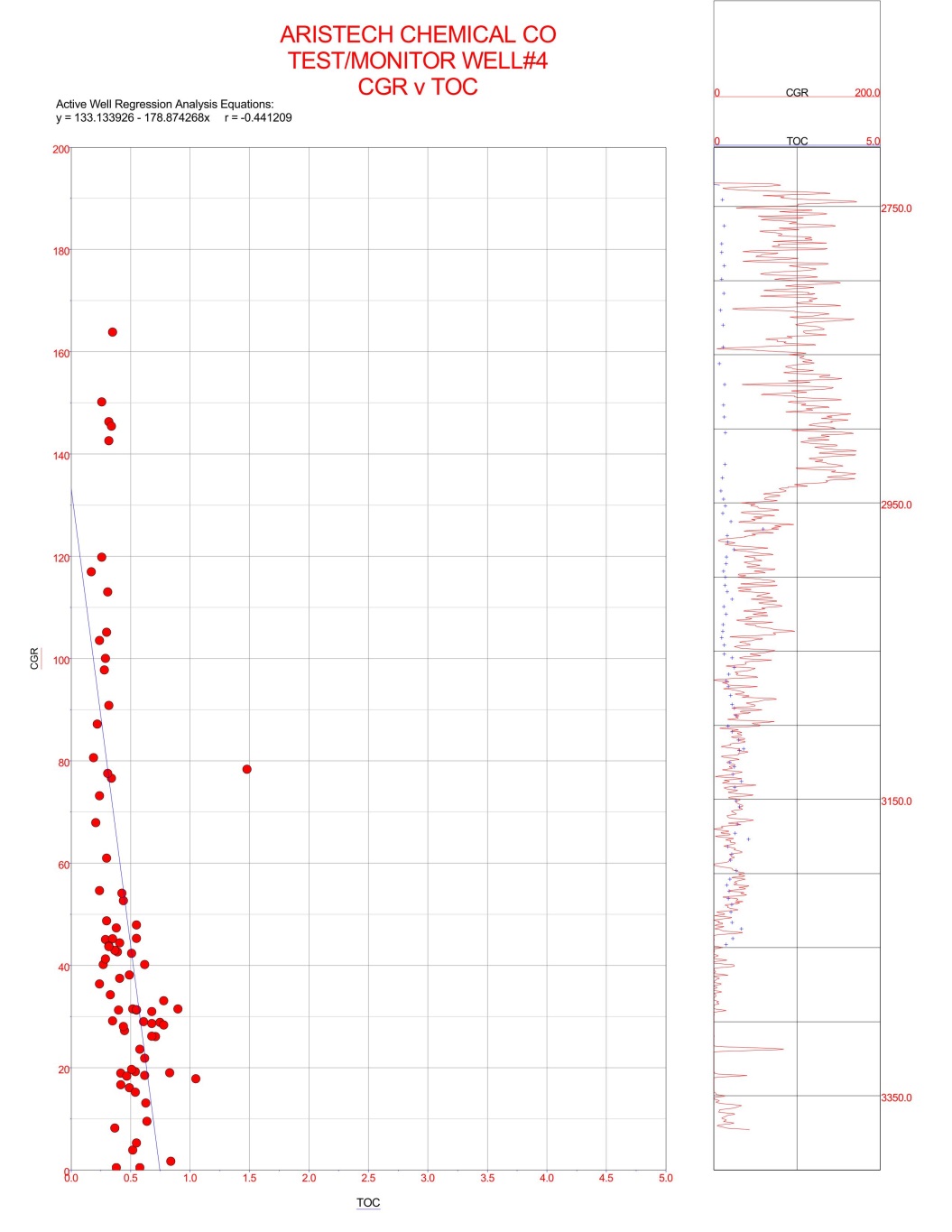 200
0.2
CGR (API)
POTA (%)
0
0
TOC (%)
TOC (%)
5
5
0
0
r = -0.441		Moderate
r = -0.384		Weak
[Speaker Notes: White background, dark blue text, and Arial font type to be used for all slides]
Wood Co.,WV  Power Oil Co. Core -768
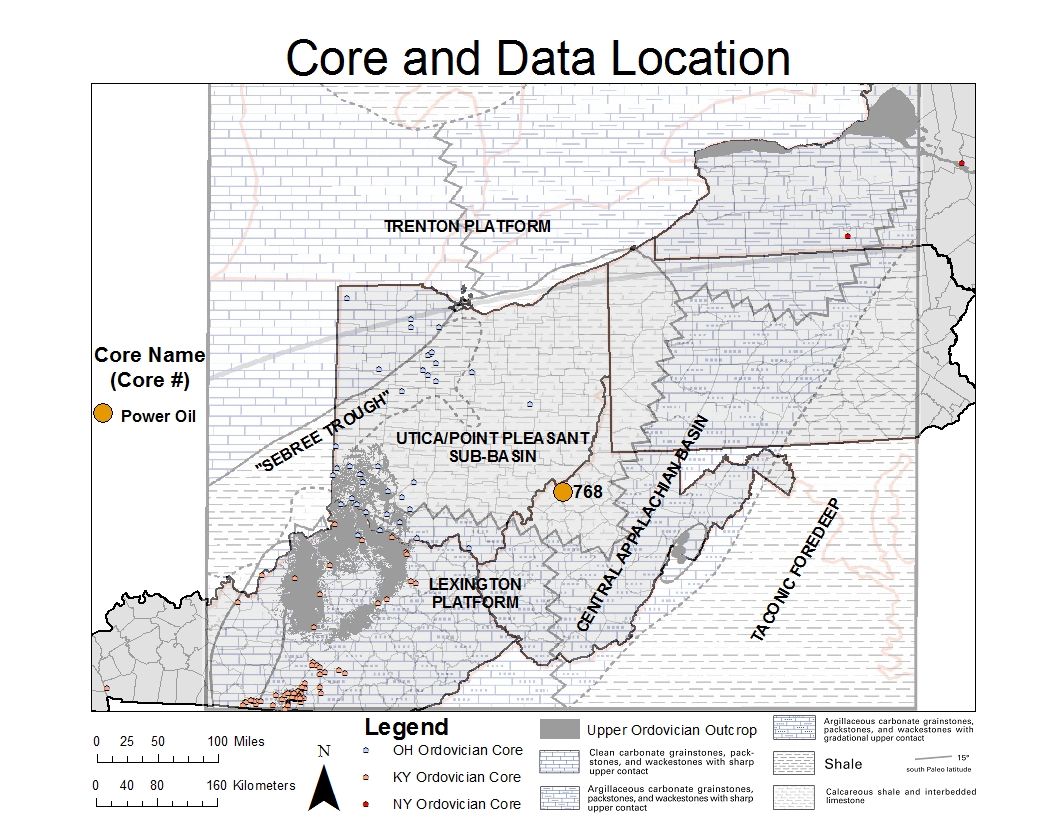 [Speaker Notes: White background, dark blue text, and Arial font type to be used for all slides]
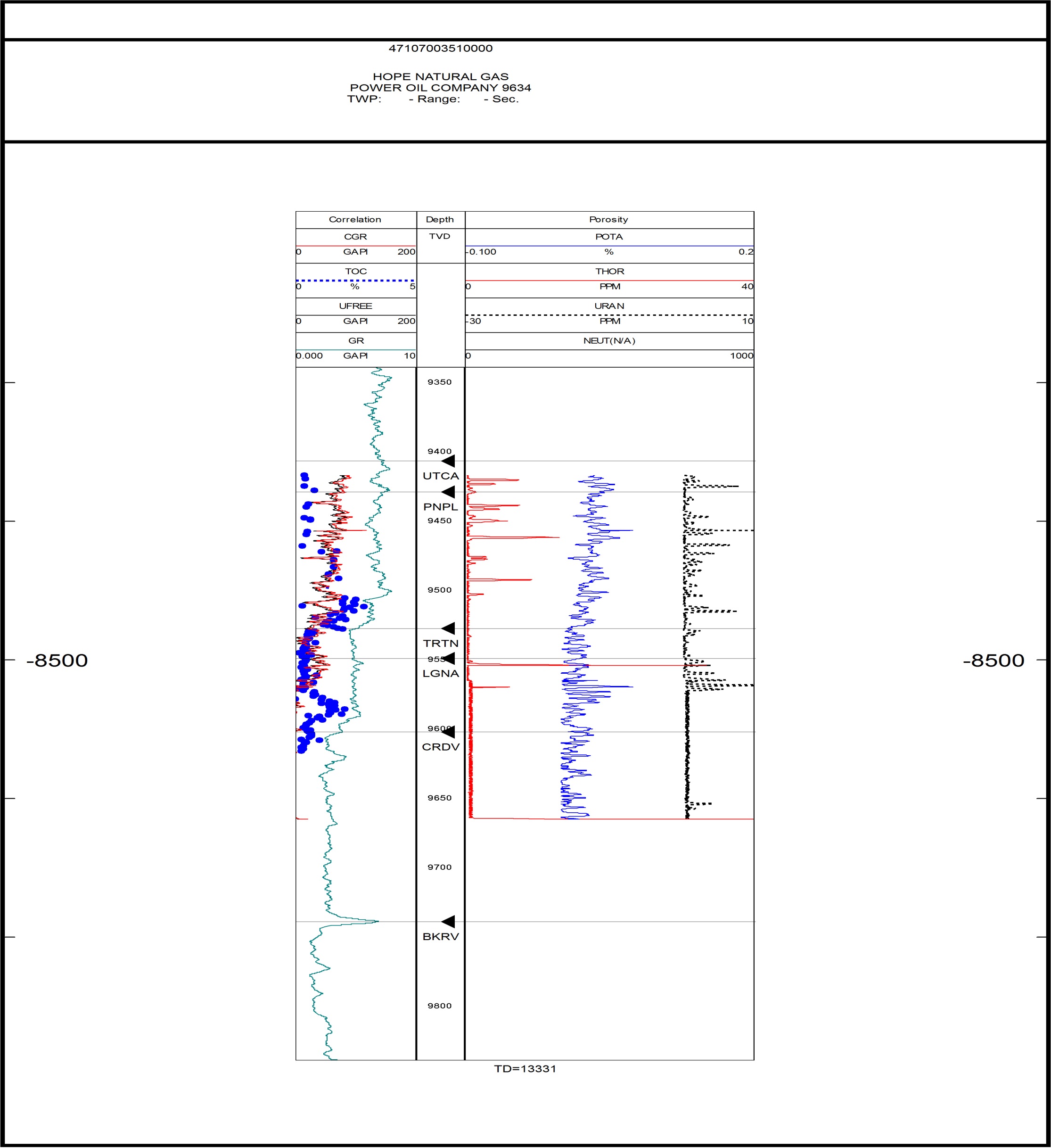 Core 768 SGL LAS, Wireline log, and  TOC (%)
Highest TOC (%) is at the bottom of the Point Pleasant and Logana
[Speaker Notes: White background, dark blue text, and Arial font type to be used for all slides]
Core 768 Gamma-ray to POTA and Gamma-ray to URAN correlations
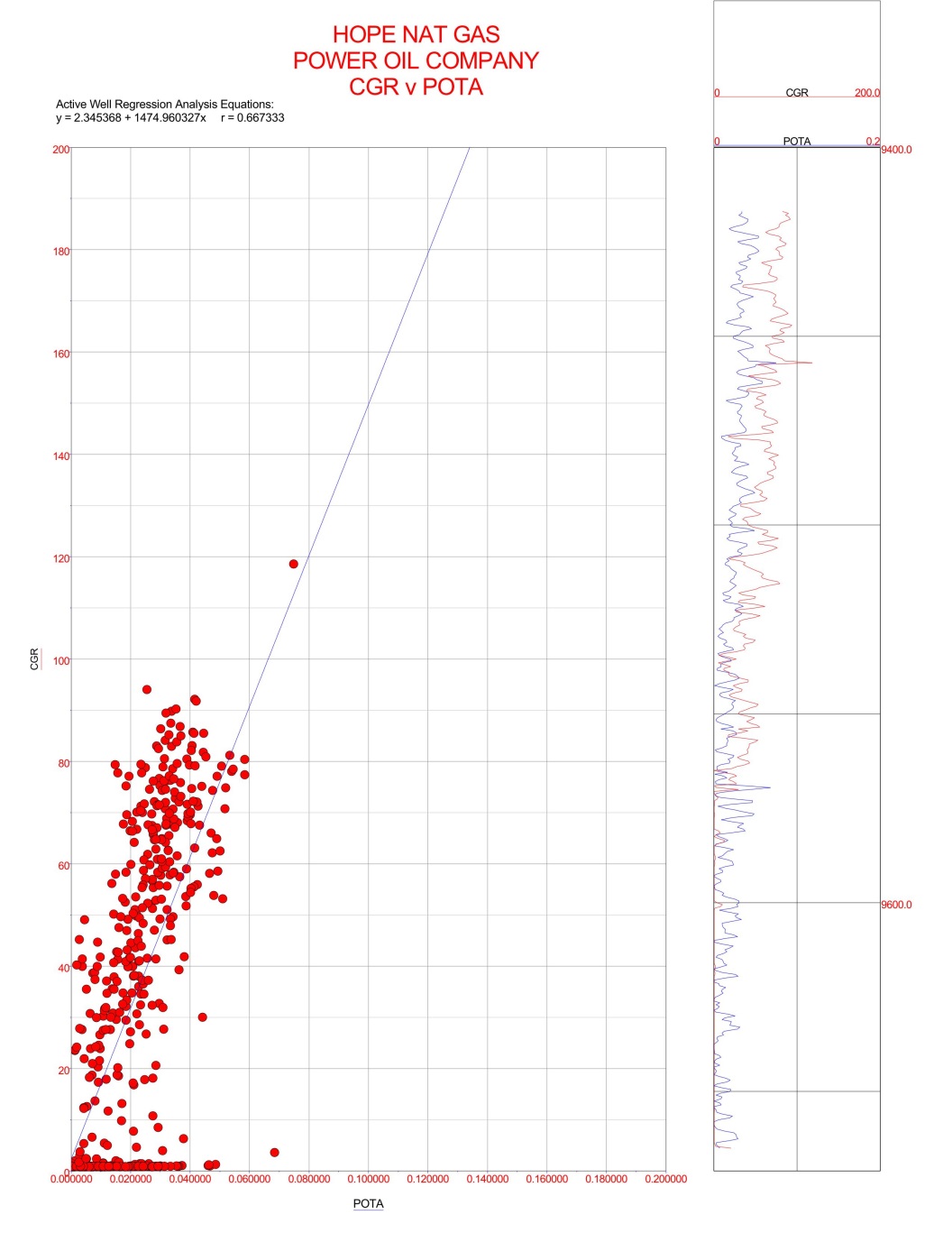 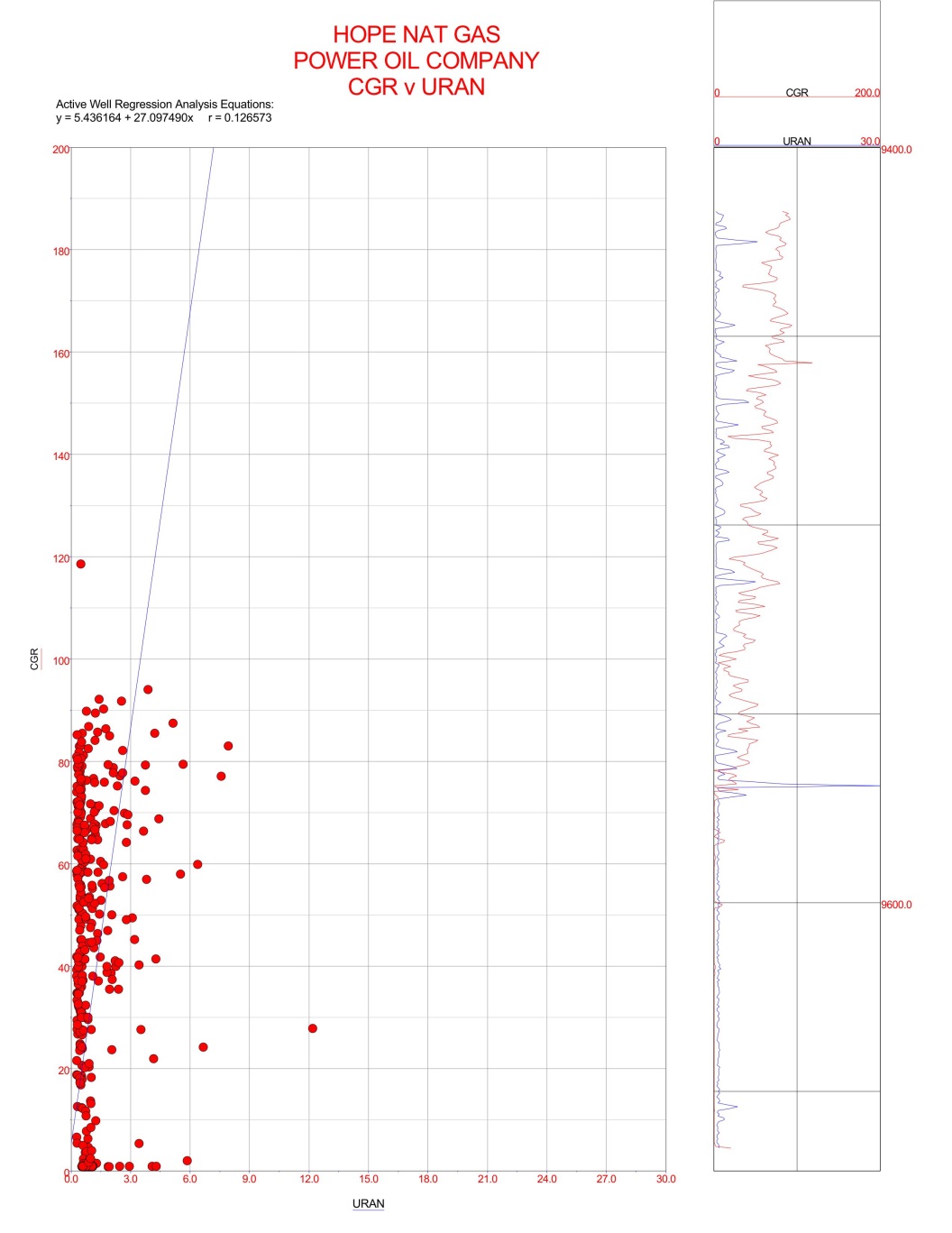 200
200
CGR (API)
CGR (API)
0
0
30
URAN (ppm)
0
0.2
0
POTA (%)
r = 0.667		Strong
r = 0.126		Weak
[Speaker Notes: White background, dark blue text, and Arial font type to be used for all slides]
Core 768 Gamma-ray to TOC and POTA to TOC correlations
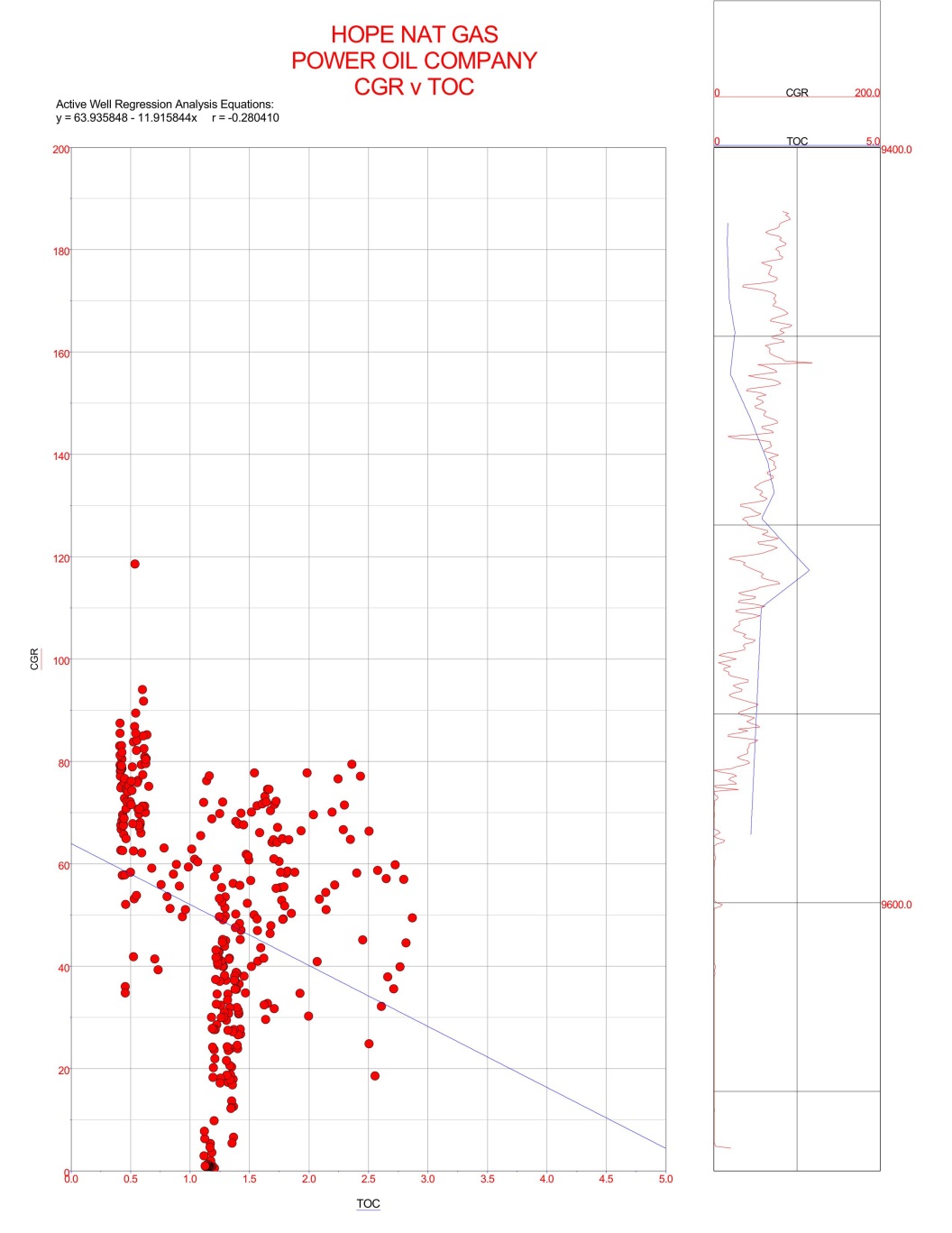 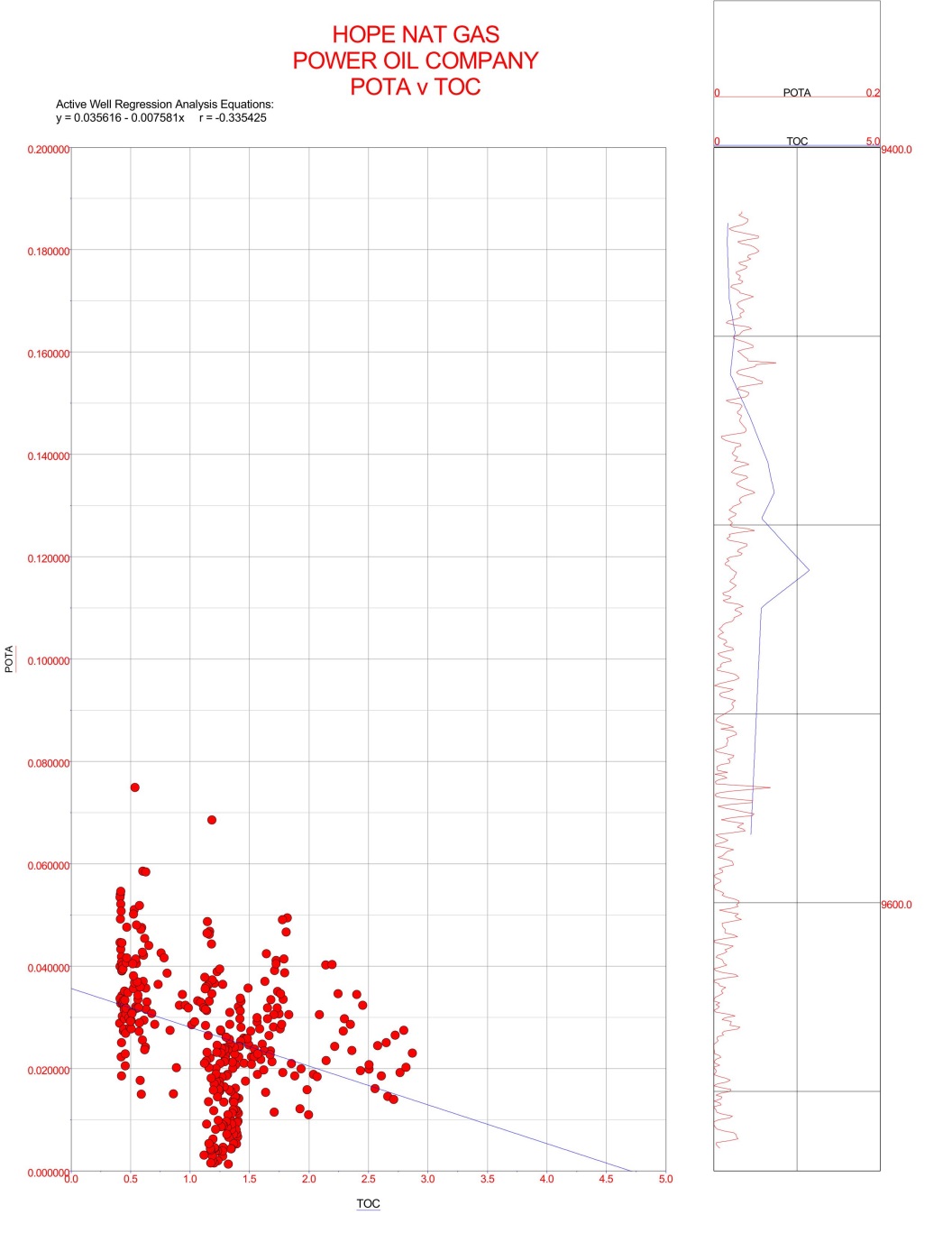 200
0.2
CGR (API)
POTA (%)
0
0
0
TOC (%)
TOC (%)
0
5
5
r = -0.280		Weak
r = -0.335		Weak
[Speaker Notes: White background, dark blue text, and Arial font type to be used for all slides]
Herkimer County New York, Mineral Core 74-NY-5
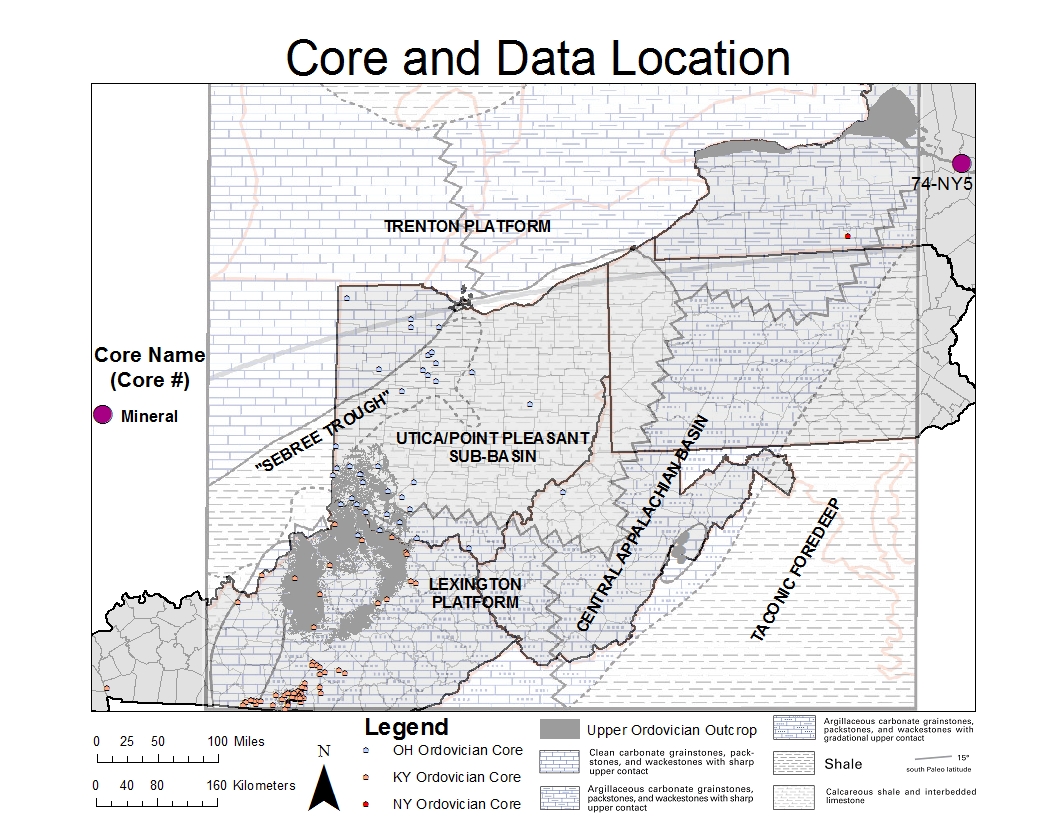 [Speaker Notes: White background, dark blue text, and Arial font type to be used for all slides]
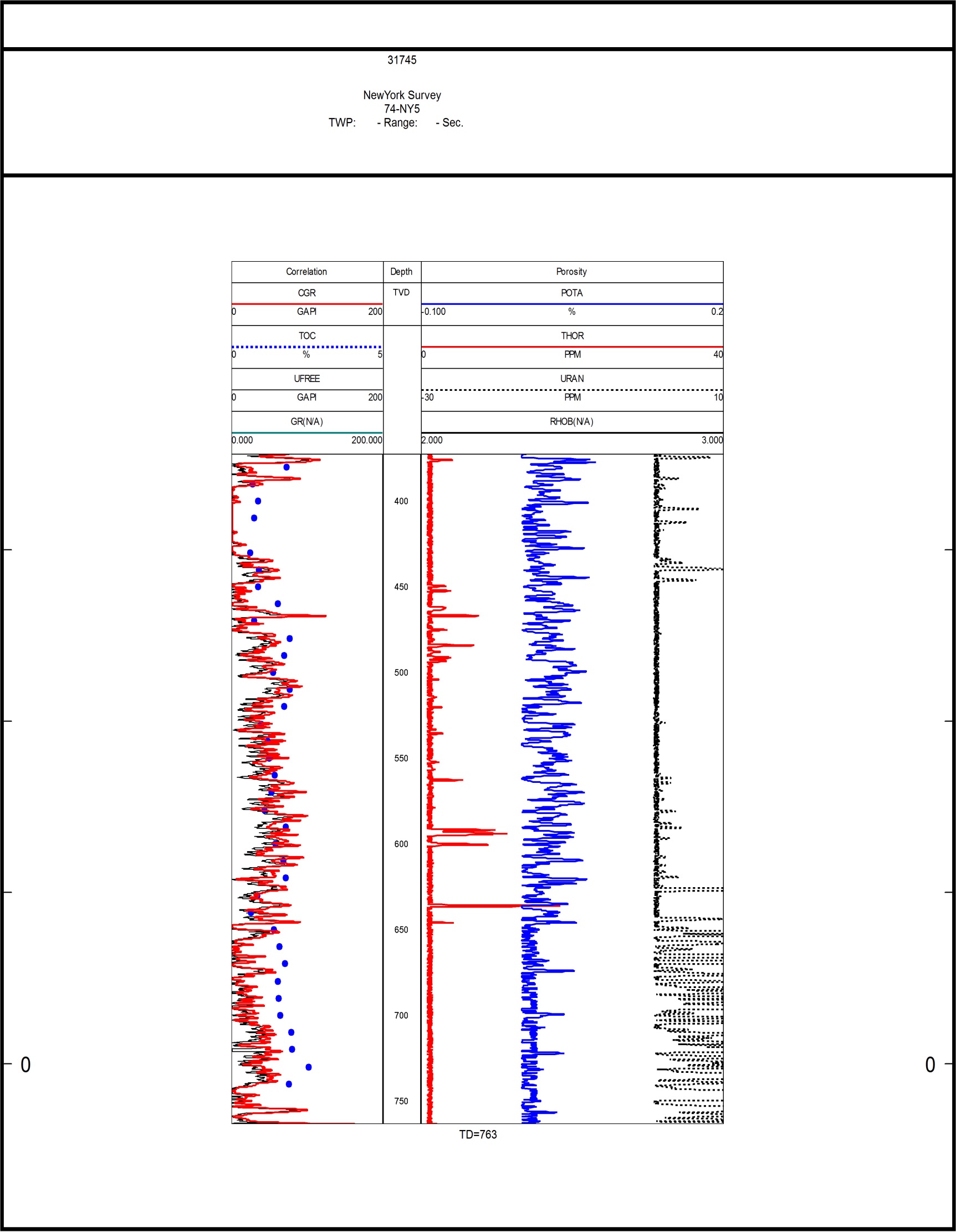 New York 74-NY-5 SGL LAS and  TOC (%)
Highest TOC (%) values are in the Flat Creek and Indian Castle
[Speaker Notes: White background, dark blue text, and Arial font type to be used for all slides]
Core 74-NY-5 Gamma-ray to POTA and Gamma-ray to URAN correlations
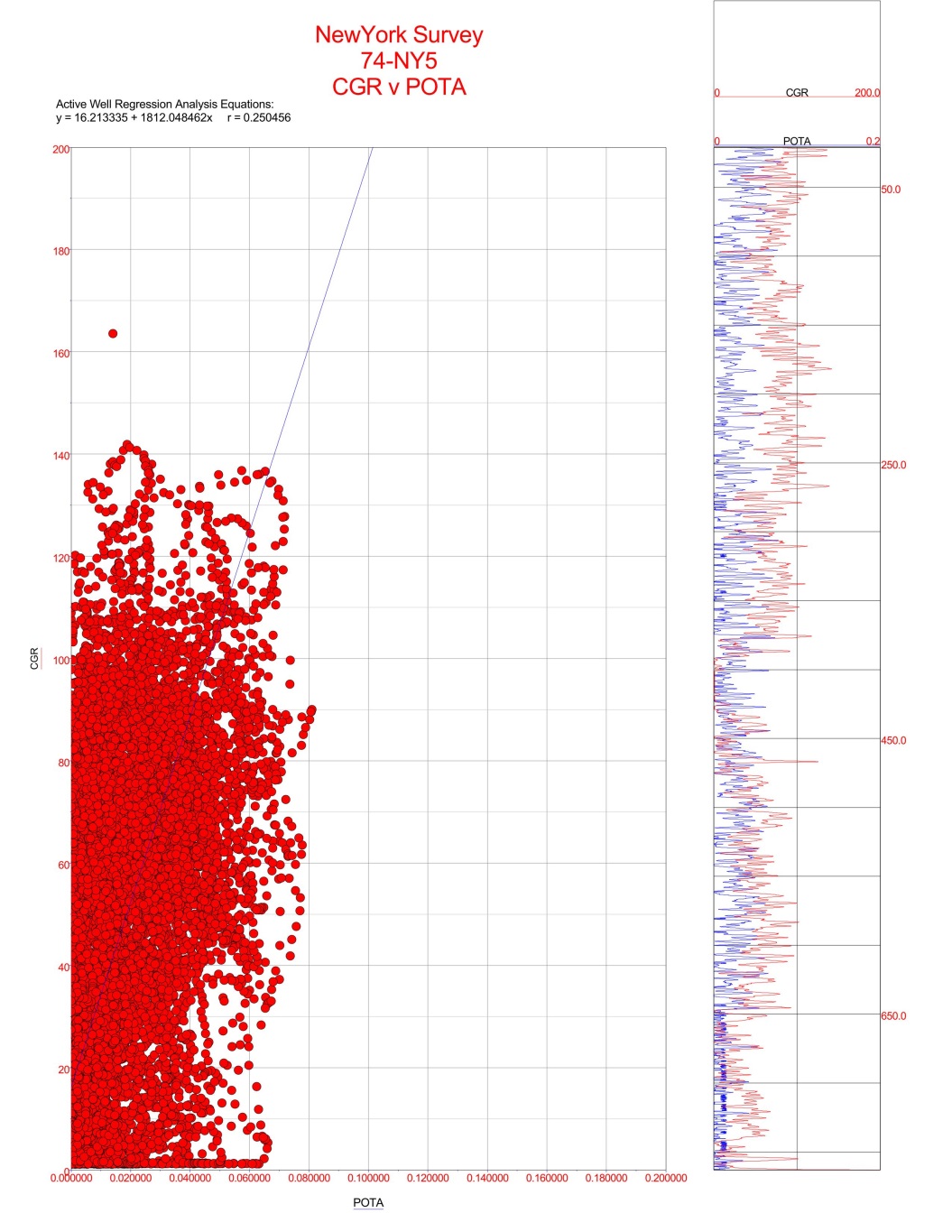 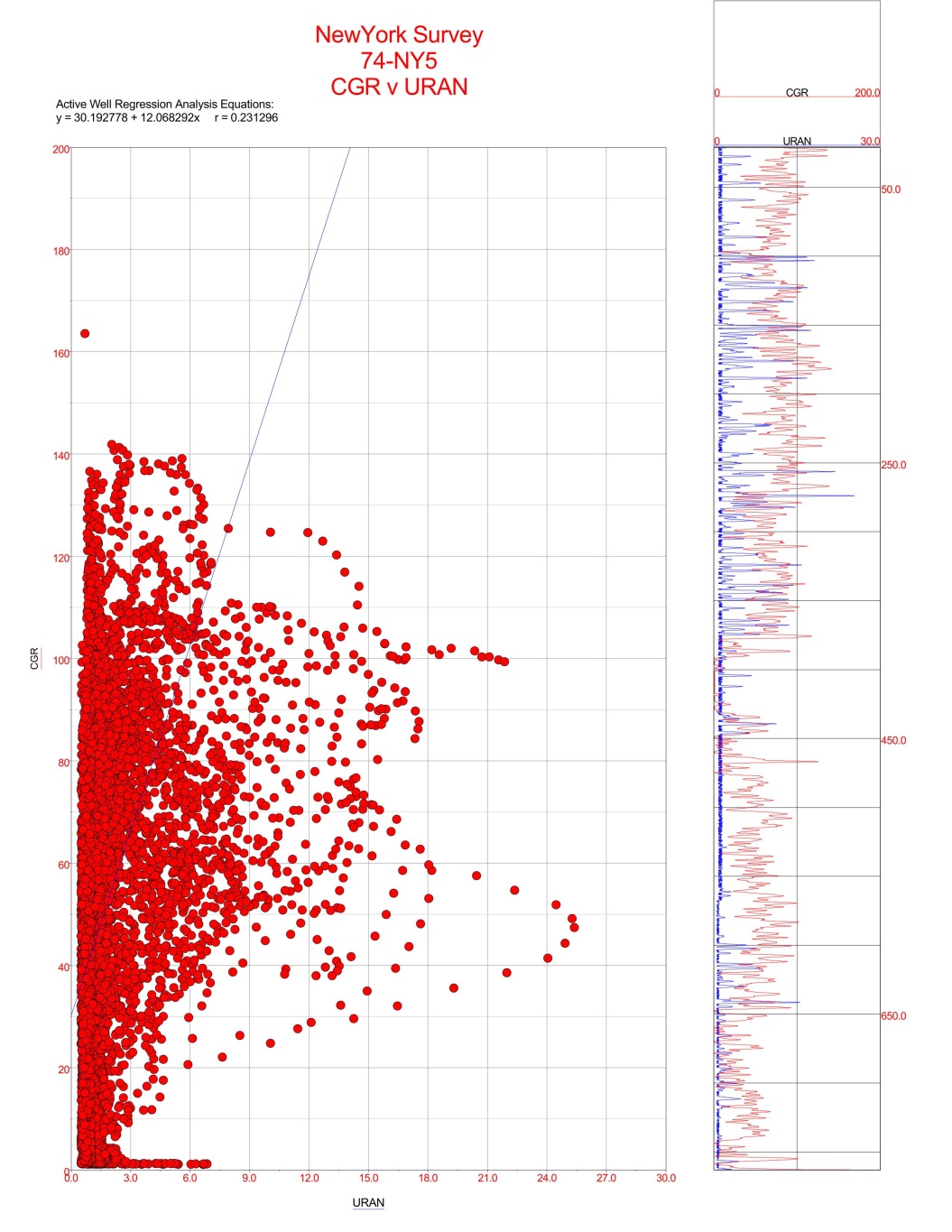 200
200
CGR (API)
CGR (API)
0
0
30
0
0
URAN (ppm)
0.2
POTA (%)
r = 0.231		Weak
r = 0.250		Weak
[Speaker Notes: White background, dark blue text, and Arial font type to be used for all slides]
Core 74-NY-5 Gamma-ray to TOC and POTA to TOC correlations
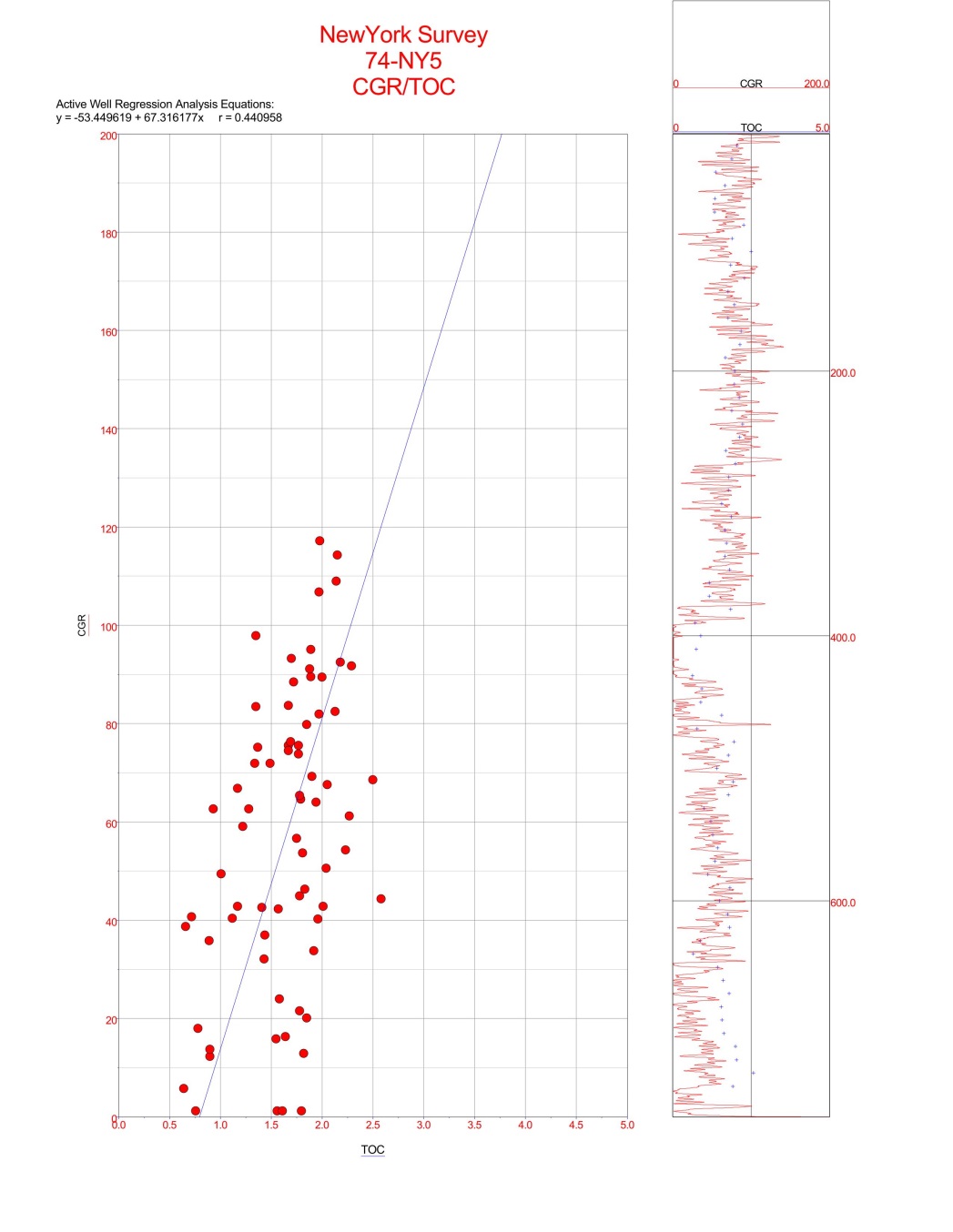 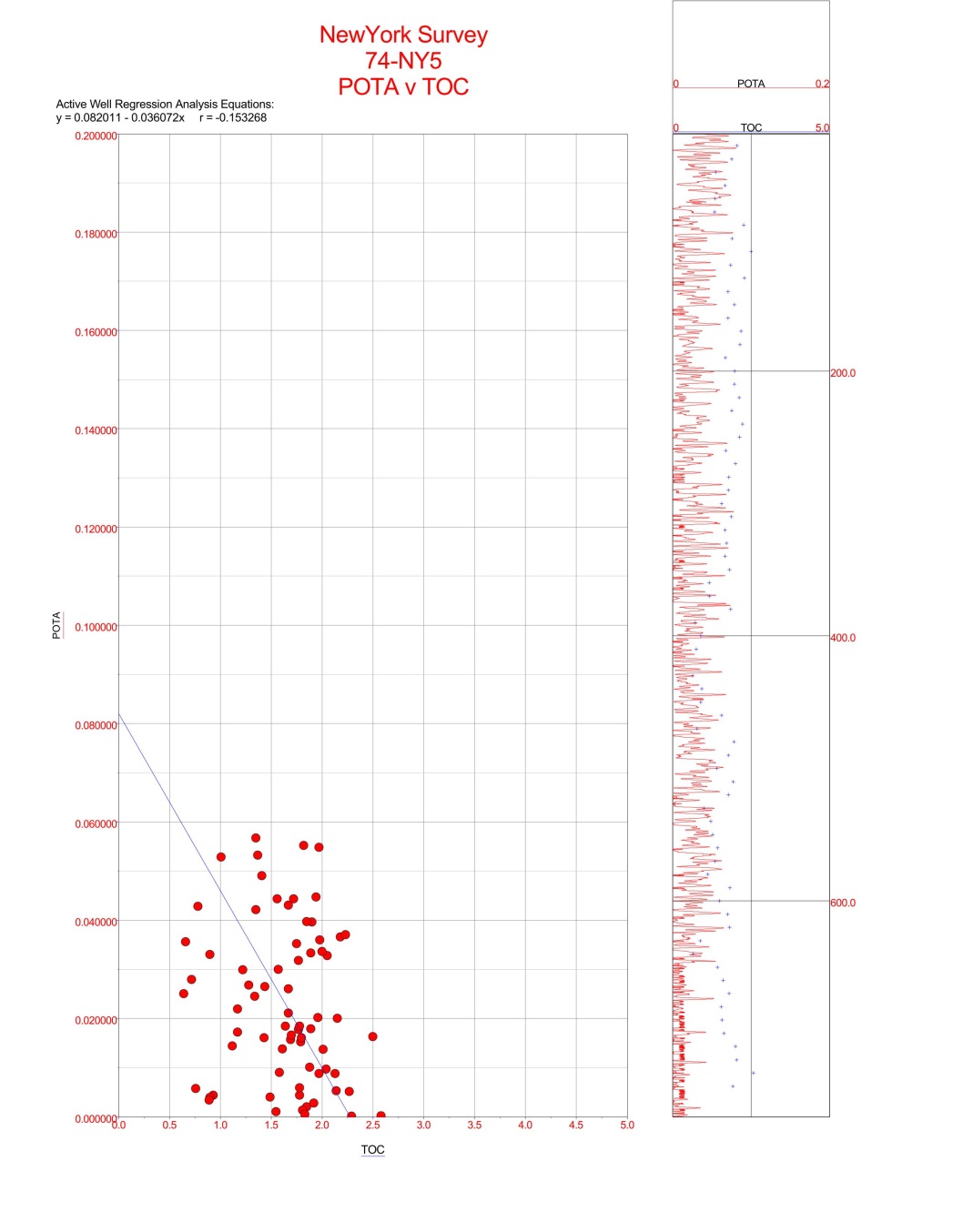 0.2
200
CGR (API)
POTA (%)
0
0
0
0
5
5
TOC (%)
TOC (%)
r = -0.153		None
r = 0.441		Moderate
[Speaker Notes: White background, dark blue text, and Arial font type to be used for all slides]
All wells in Study with Spectral Gamma-ray used in multi-well crossplots
Outline
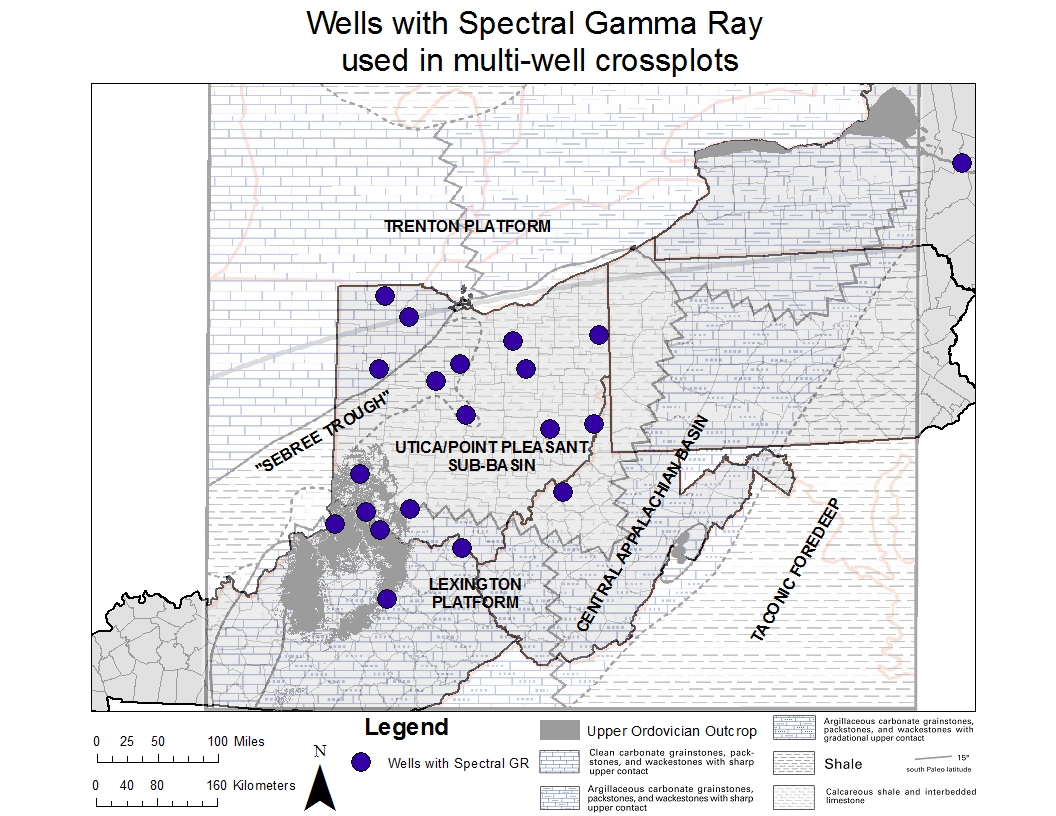 [Speaker Notes: White background, dark blue text, and Arial font type to be used for all slides]
All Wells in Study Gamma-ray to POTA and Gamma-ray to URAN correlations
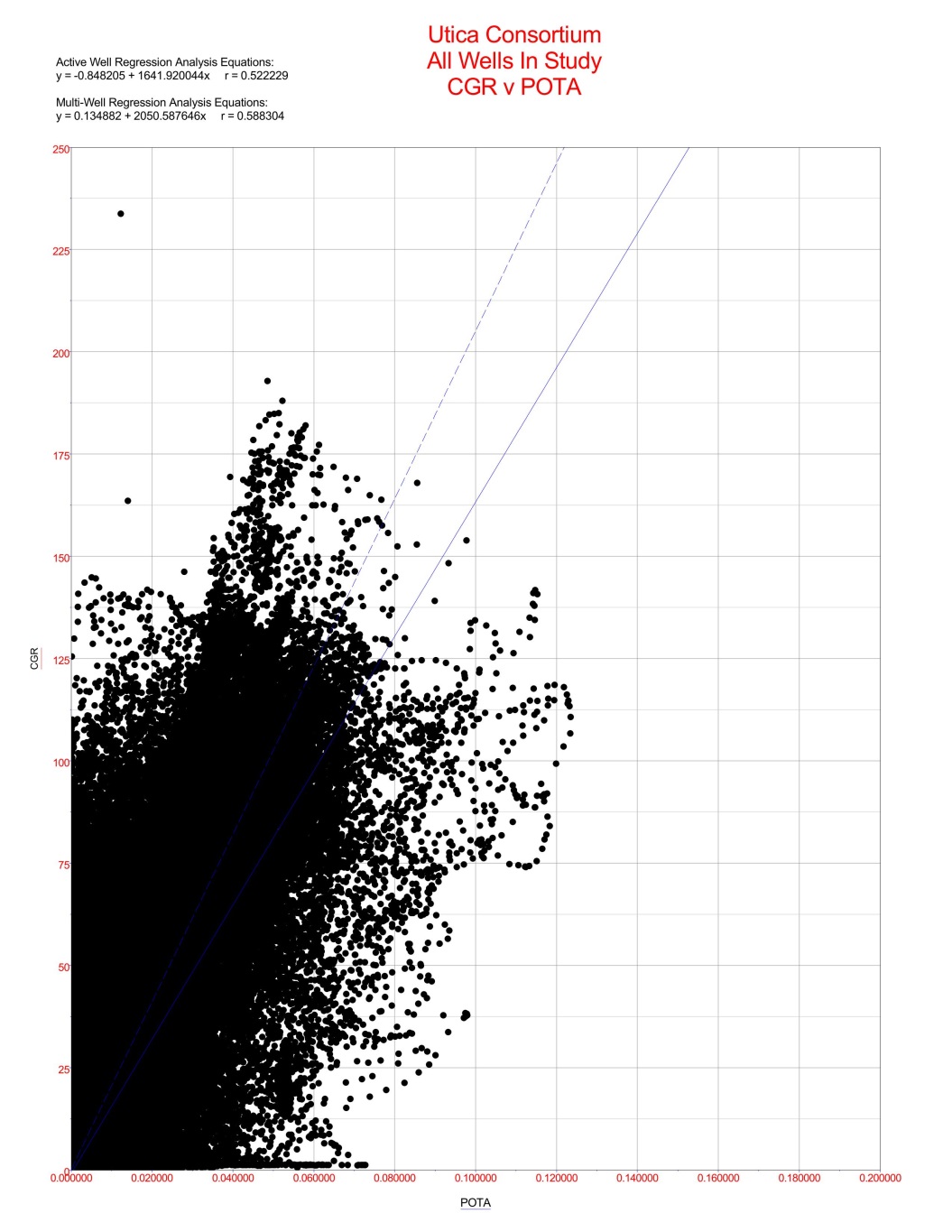 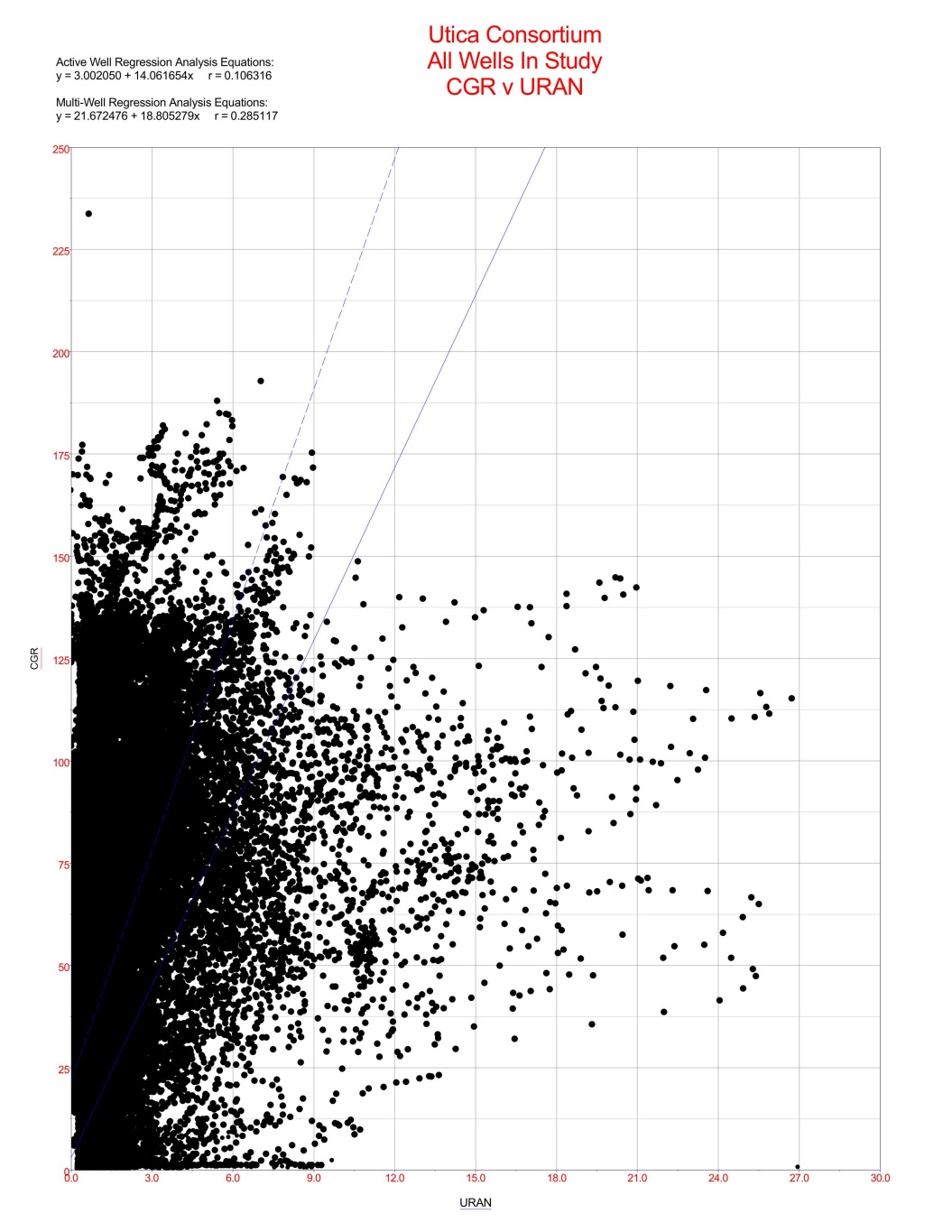 250
250
CGR (API)
CGR (API)
0
0
0.2
0
0
30
URAN (ppm)
POTA (%)
r = 0.588	      Moderate
r = 0.285		Weak
[Speaker Notes: White background, dark blue text, and Arial font type to be used for all slides]
All Wells in Study Area Gamma-ray to TOC and POTA to TOC correlations
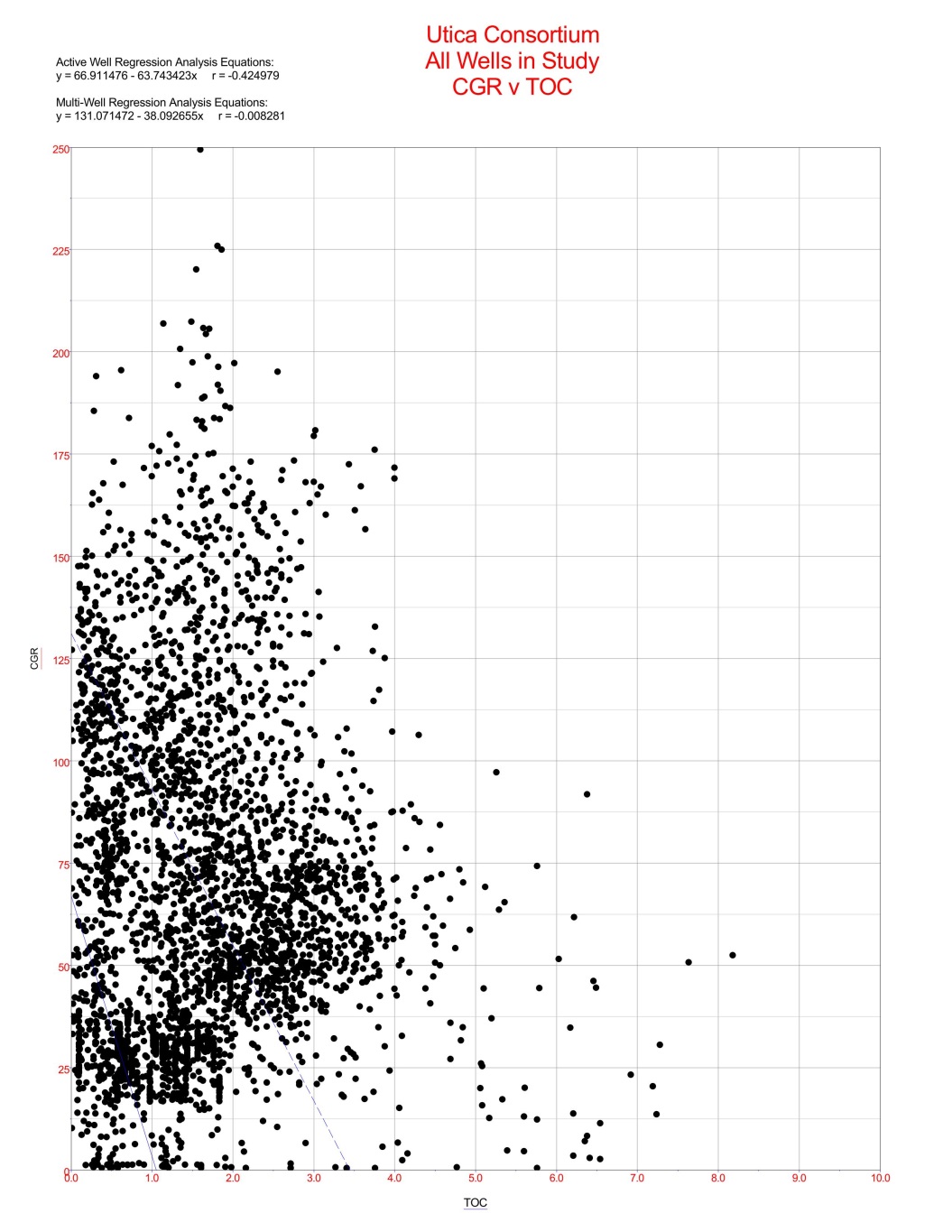 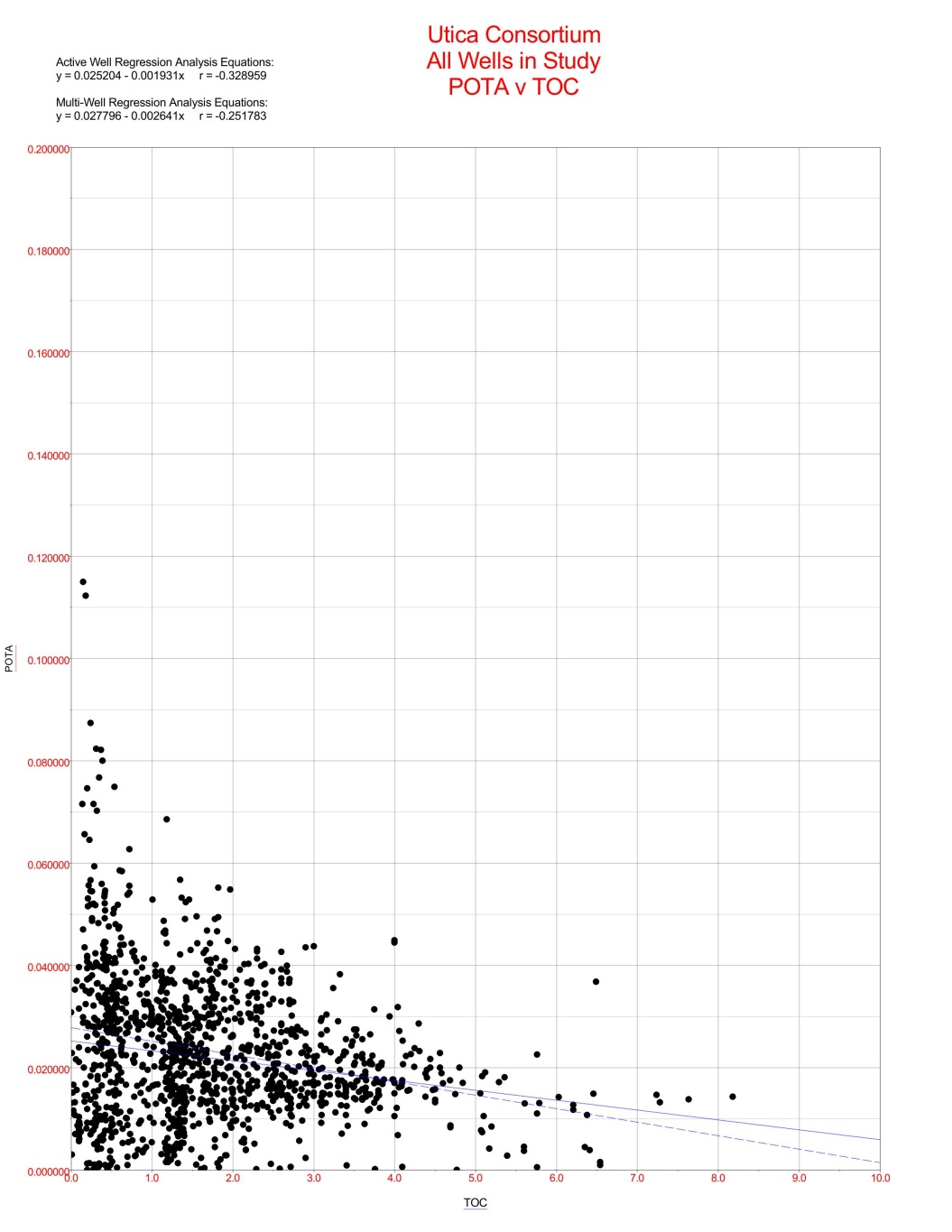 250
0.2
CGR (API)
POTA (%)
0
0
10
10
TOC (%)
0
0
TOC (%)
r = -0.008		None
r = -0.251		Weak
[Speaker Notes: White background, dark blue text, and Arial font type to be used for all slides]
All Wells in Study Area URAN to TOC and THOR to TOC correlations
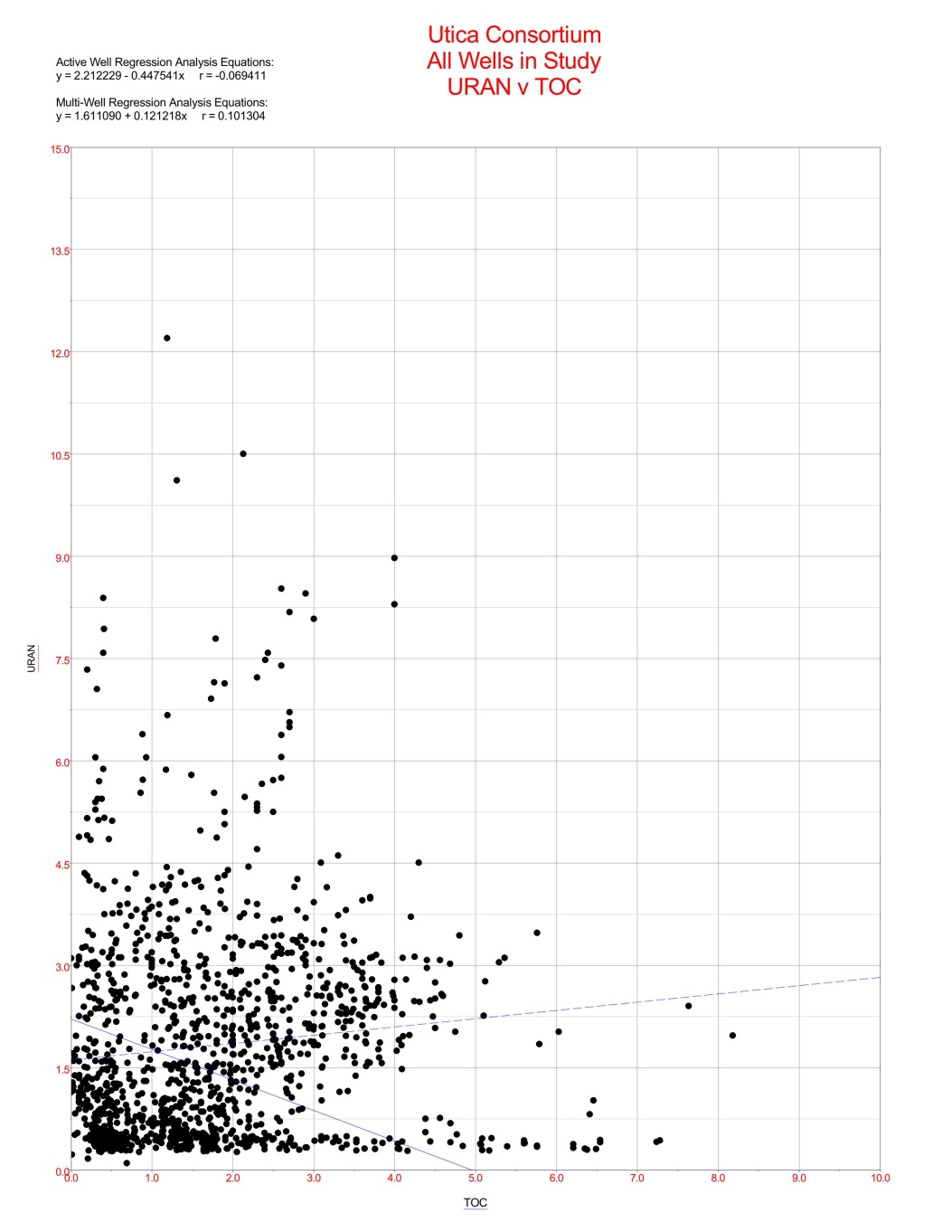 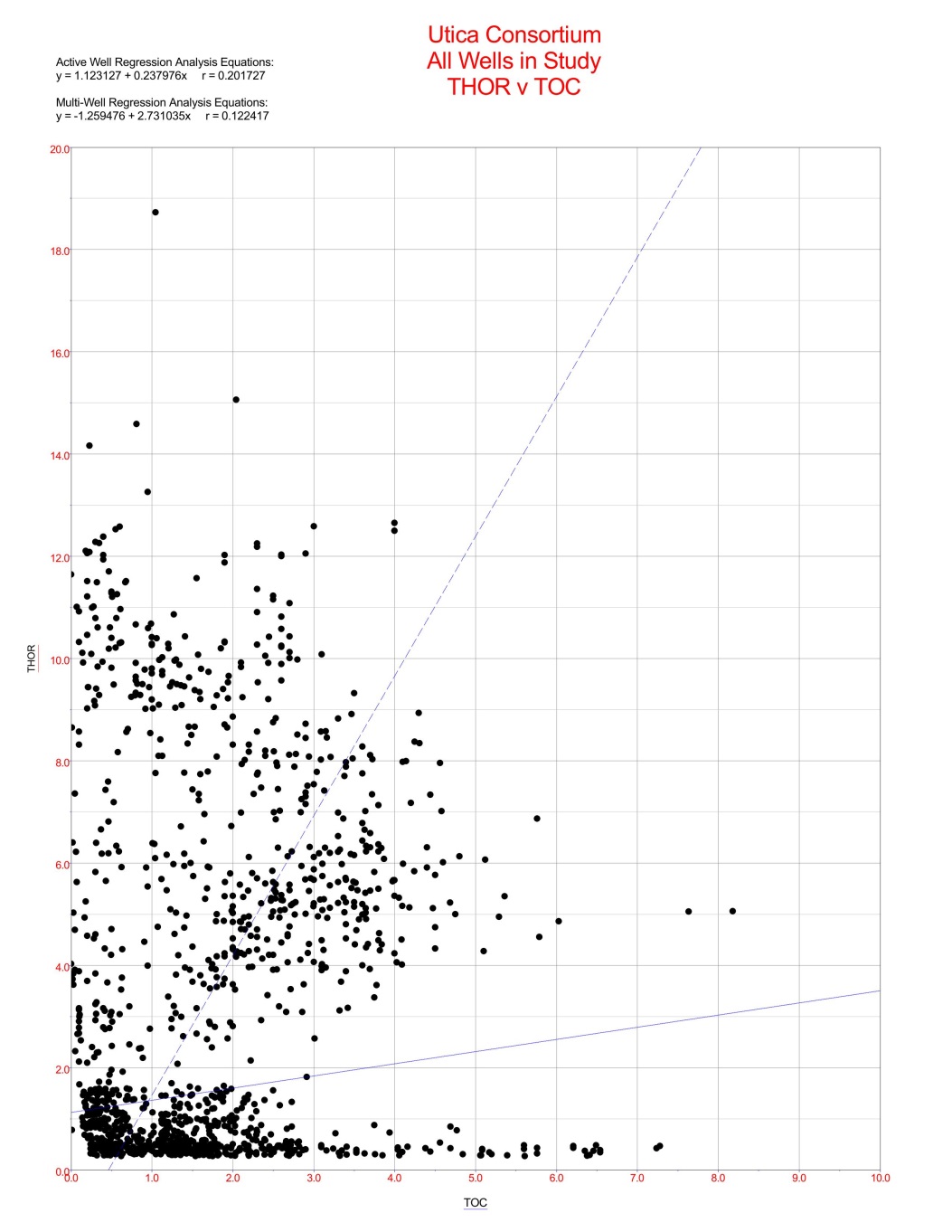 30
20
URAN (ppm)
THOR (ppm)
0
0
TOC (%)
10
0
TOC (%)
0
r = 0.122		None
r = 0.101 		None
[Speaker Notes: White background, dark blue text, and Arial font type to be used for all slides]
Bulk Density and TOC (%)
Grain Density
The grain density of organic matter can range from 0.95 to 1.6 (g/cm3) 
Typical mineral grain densities can range from 2.5 to 3.0 (g/cm3)
TOC (%) can look much like porosity on a density log. 

Note:
The relationship is not constant and can vary greatly with organic type (Type II vs. Type III) and with maturity (Cluff and Holmes, 2013). Other variables that need to be considered are amounts of pyrite, quartz influx, real porosity, and TOC (%) units (Schmoker, 1989). 

The following are examples gathered in this study to show both the possibility and inconsistency, illustrating the localized analysis that needs to be done when predicting TOC (%).
[Speaker Notes: White background, dark blue text, and Arial font type to be used for all slides]
RHOB Vs TOC (%)
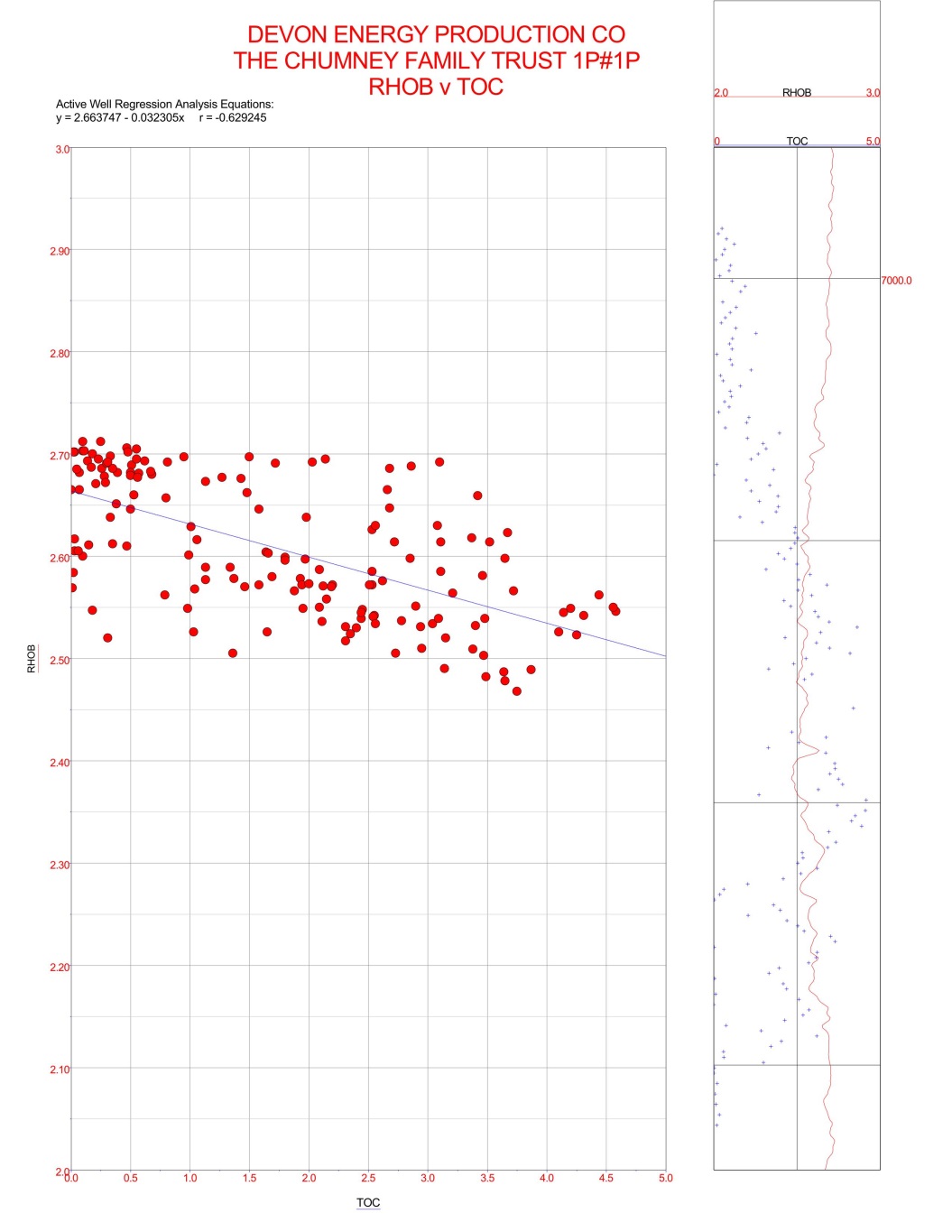 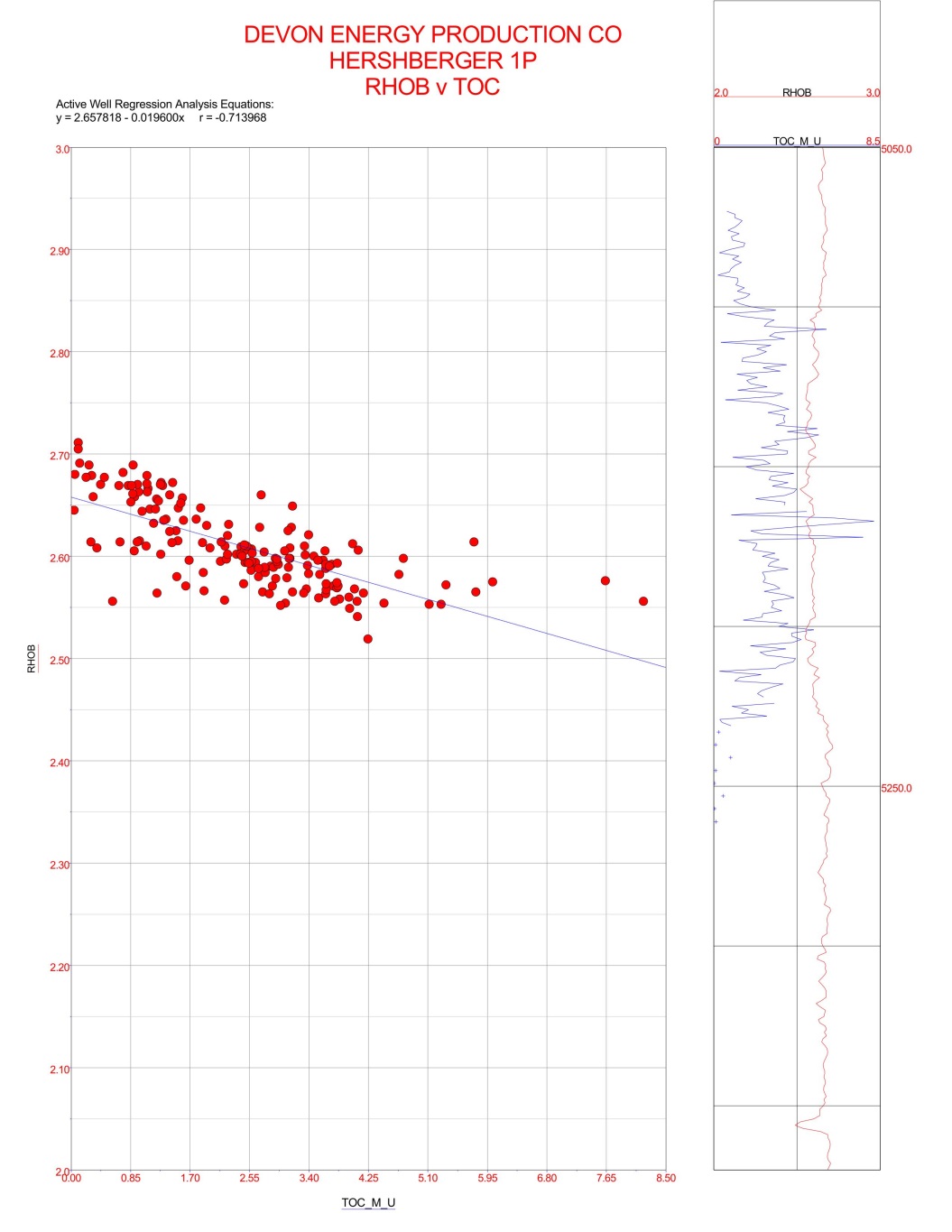 3
3
RHOB
RHOB
2
2
TOC (%)
TOC (%)
8
5
0
0
r = -0.714		Strong
r = -0.629		Strong
[Speaker Notes: White background, dark blue text, and Arial font type to be used for all slides]
RHOB Vs TOC (%)
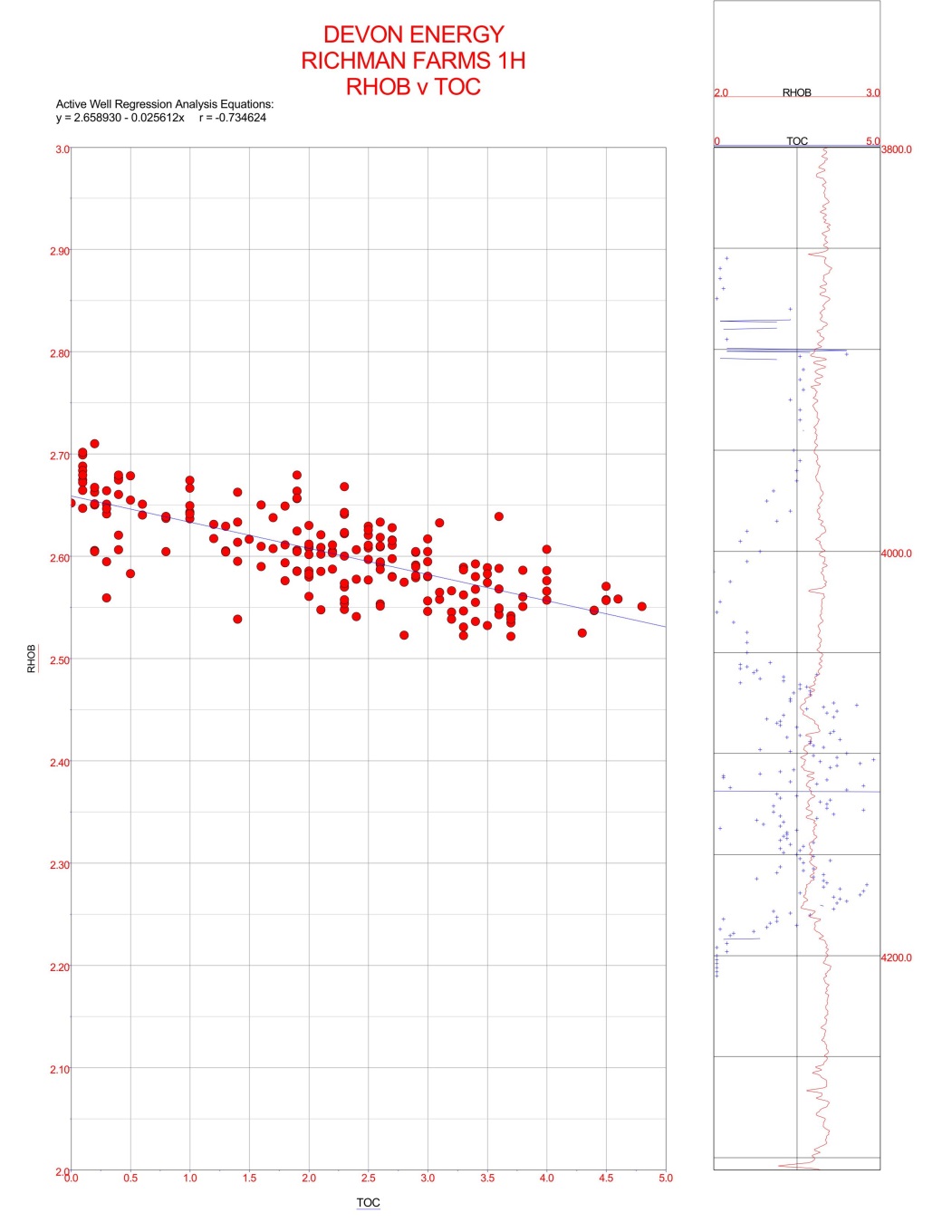 3
RHOB
2
5
TOC (%)
0
r = -0.734		Strong
[Speaker Notes: White background, dark blue text, and Arial font type to be used for all slides]
Conclusions
SGL-300 produces much Higher-Resolution Spectral Gamma Logs than downhole
Differentiates radioactive gamma energy signatures much better
Potassium is the most abundant radioactive element

TOC (%) does not directly correlate to any radioactive element in the Upper Ordovician Utica-Point Pleasant shale interval in the Appalachian Basin.
Influx of Carbonate Material 
Lack of available Uranium in the seawaters
Amount of oxygen in the system. 

NOTE: The Devonian Marcellus shale is a good example in which a good correlation exists between the GR or URAN (ppm) signature and TOC (%) measurements (Cluff and Holmes, 2013).
[Speaker Notes: White background, dark blue text, and Arial font type to be used for all slides]
Conclusion cont…
RHOB vs TOC (%) shows a Strong correlation on a single well analysis
RHOB vs TOC (%) shows a weak correlation when using multi-well analysis

Formation Density may be a much better proxy for predicting TOC
References
Boggs, S., Jr, 2006, Principals of sedimentology and stratigraphy (4th ed.): Pearson Education, Inc., 662 p.

Bohacs, K.M., 1998, Contrasting expressions of depositional sequences in mudrocks from marine to non marine environs, in 	Schieber, J., Zimmerle, W., and Sethi, P., eds., Shales and mudstones, vol. 1—Basin studies, sedimentology, and 	paleontology: Stuttgart, E. Schweizerbart'sche Verlagsbuchhandlung, p. 33–78.
Cluff, R., and Holmes, M., 2013, Petrophysics of unconventional resources [course handbook]: PTTC Technology Connections, 	Rocky Mountain Region [workshop], Colorado School of Mines, January 31–February 1, 2013.
Herron, S.L, 1991, In situ evaluation of potential source rocks by wireline logs, in Merrill, R.K.,ed., source and migration 	processes 	and evaluation techniques: AAPG Treatise of Petroleum Geology, Handbook of Petroleum Geology,p.127–134.
Lunig, S., Kolonic, S., 2003, URAN (ppm) spectral gamma ray response as a proxy for organic richness in black shales—	Applications and limitations: Journal of Petroleum Geology, v. 26, no. 2, p. 153–174.
Meyer, B.L., and Nederlof, M.H., 1984, Identification of source rocks on wireline logs by density/resistivity and sonic transit 	time/resistivity cross plots: AAPG Bulletin, v. 68, no. 2, p. 121–129.
Passey, Q.R., Creaney, S., Kulla, J.B., Moretti, F.J., and Stroud, J.D., 1990, A practical model for organic richness from porosity 	and resistivity logs: AAPG Bulletin, v. 74, no. 12, p. 1,777–1,794.
Patchen, D.G., and 17 others, 2006, A geologic play book for Trenton-Black River Appalachian Basin exploration: U.S. Department 	of Energy, Final Report, Contract No. DE-FC26-03NT41856, 582 p.
Schlumberger, 1997, Logging tool response in sedimentary minerals, Appendix B in Log interpretation charts: Houston, 	Schlumberger Wireline and Testing, p. B-5–B-6.
Schmoker, J.W., 1981, Determination of organic matter content of Appalachian Devonian shales from gamma-ray logs: AAPG 	Bulletin, v.65/7 p. 1285 - 1298. 
Schmoker, J.W., 1989, Formation resistivity as an indicator of the onset of oil generation in the Woodford shale, Anadarko Basin 	Oklahoma, Oklahoma Geological Survey, Anadarko Basin symposium Circular 90. 
Schmoker, J.W., 1993, Use of formation-density logs to determine organic-carbon content in Devonian shales of the western 	Appalachian Basin and an additional example based on the Bakken Formation of the Williston Basin. 
Kepferle, R.C., eds., Petroleum geology of the Devonian and Mississippian black shale of eastern North America: U.S. Geological 	Survey Bulletin 1909, p. J1–J14. 
Schumacher, G.A., Mott, B.E., Angle, M.P., 2013, Ohio’s geology in core and outcrop—A field guide for citizens and environmental 	and geotechnical investigators: Ohio Department of Natural Resources, Division of Geological Survey Information 	Circular 63, p. 182–186.
Swanson, V.E., 1960, Oil yield and URAN (ppm) content of black shales: U.S. Geological Survey Professional Paper 356-A, 44 p.
[Speaker Notes: White background, dark blue text, and Arial font type to be used for all slides]
Questions?
[Speaker Notes: White background, dark blue text, and Arial font type to be used for all slides]